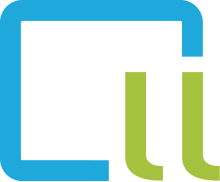 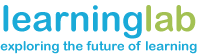 Open Educational Resources (OER)
Offene Lehr- und Lernmaterialien zusammenstellen und bearbeiten
Qualifizierungsworkshop Modul 3
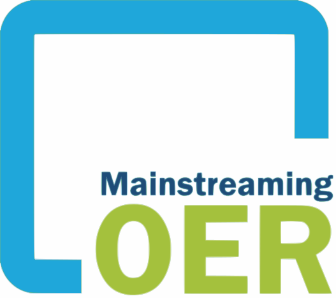 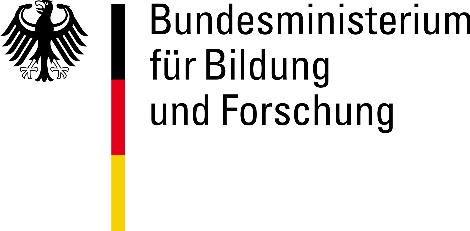 Dr. Bettina Waffner
Tobias Düttmann
Learning Lab, Universität Duisburg-Essen
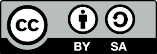 cc by sa 4.0 DE Bettina Waffner für MainstreamingOER creativecommons.org/licenses/by-sa/4.0/legalcode.de
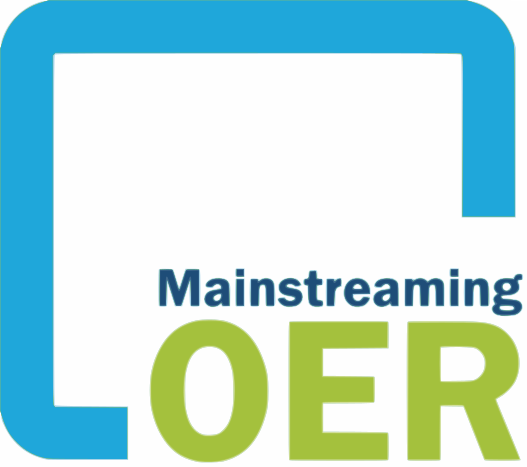 Open Educational Resources (OER)
Workshop-Agenda
Lernen im digitalen Wandel
Memory – Urheberrechte, Creative Commons Lizenzen, open educational resources 
open educational resources miteinander kombinieren
open educational resources selbst produzieren 
open educational resources erstellen, zusammenfügen, veröffentlichen
Mainstreaming open educational resources
Kurze Reflexion und Feedbackrunde
Dr. Bettina Waffner
Learning Lab – Universität Duisburg-Essen
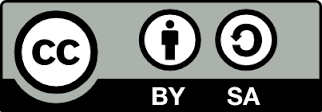 cc by sa 4.0  Bettina Waffner für MainstreamingOER creativecommons.org/licenses/by-sa/4.0/legalcode.de
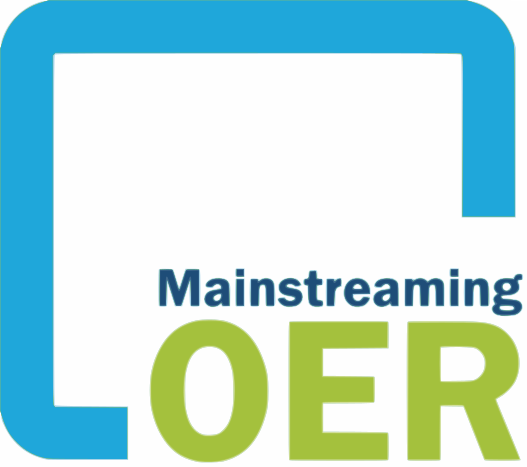 Lernen im digitalen Wandel
Gesellschaftspolitische Herausforderungen (Surmann 2017)

Verkürzung von Innovationszyklen erhöht den Anspruch an die Lernfähigkeit der Gesellschaft und ihrer Mitglieder.

Lernen wird zunehmend kompetenz- und prozessorientiert.

Lebenslanges Lernen mit formalen und non-formalen Lernphasen.
Dr. Bettina Waffner
Learning Lab – Universität Duisburg-Essen
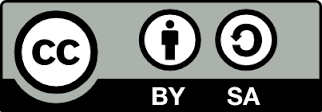 cc by sa 4.0  Bettina Waffner für MainstreamingOER creativecommons.org/licenses/by-sa/4.0/legalcode.de
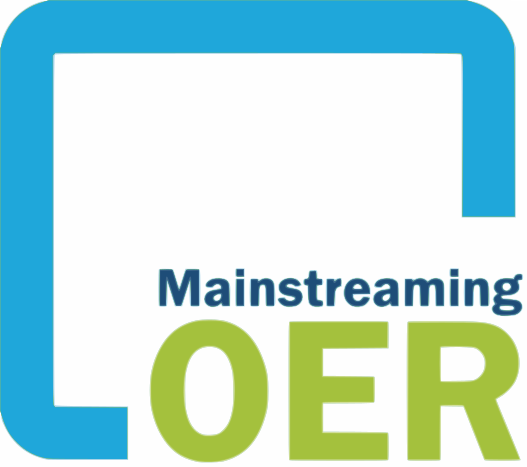 Lernen im digitalen Wandel
„Open technologies allow All individuals to learn , Anywhere, Anytime, through Any device, with the support of Anyone.“
(COM/2013/0654)
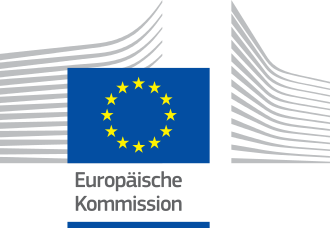 Dr. Bettina Waffner
Learning Lab – Universität Duisburg-Essen
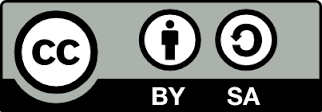 cc by sa 4.0  Bettina Waffner für MainstreamingOER creativecommons.org/licenses/by-sa/4.0/legalcode.de
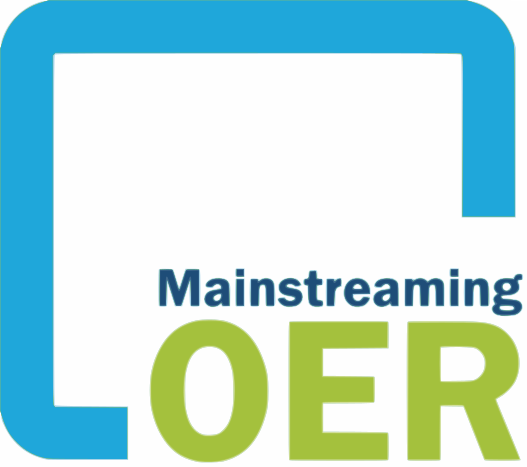 Lernen im digitalen Wandel
OER als Baustein innerhalb des Lösungskomplexes „digitale Technologien“ für eine offene Bildung.
(Surmann 2017)
Sie unterstützen …
… eine Kultur des Teilens und der Kooperation.
…. eine Diversifizierung des Bestandes an Lernmaterial.
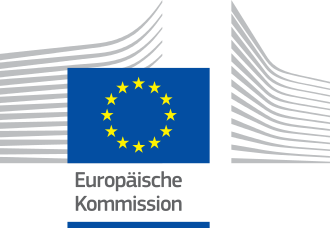 …. insbesondere auch non-formale Lernprozesse.
…. die Verbreiterung von Bildungszugängen.
Dr. Bettina Waffner
Learning Lab – Universität Duisburg-Essen
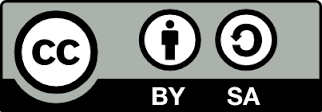 cc by sa 4.0  Bettina Waffner für MainstreamingOER creativecommons.org/licenses/by-sa/4.0/legalcode.de
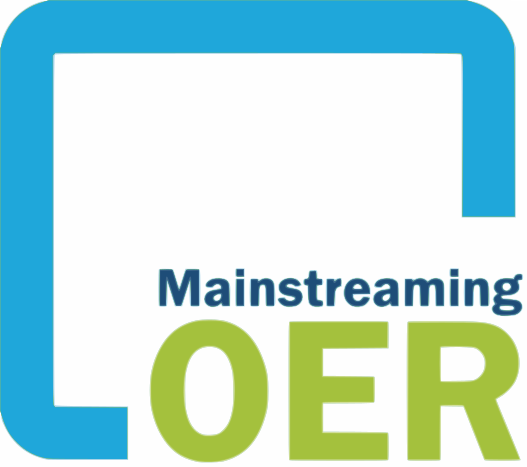 Lernen im digitalen Wandel
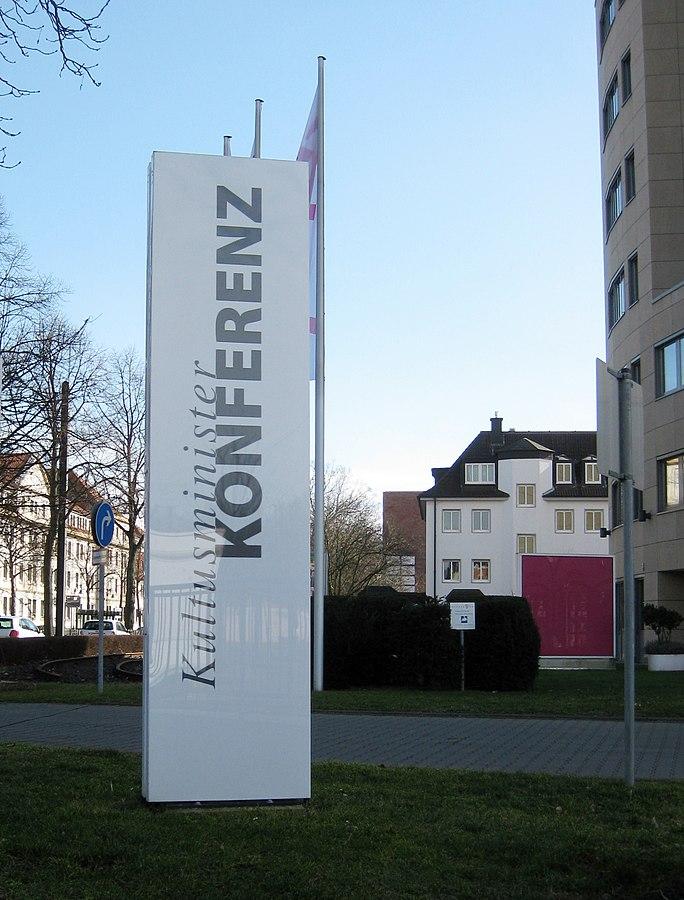 OER halten Potenziale für das Lebenslange Lernen bereit und leisten einen Beitrag dazu, die Versorgungslage mit digitalen Lehr- und Lernmaterialien zu gewährleisten.

Die Möglichkeiten des partizipativen und offenen Netzes induzieren Formen der Kommunikation und der Wissensverbreitung, die zu Wissenspluralität führen. 
(Surmann 2017)
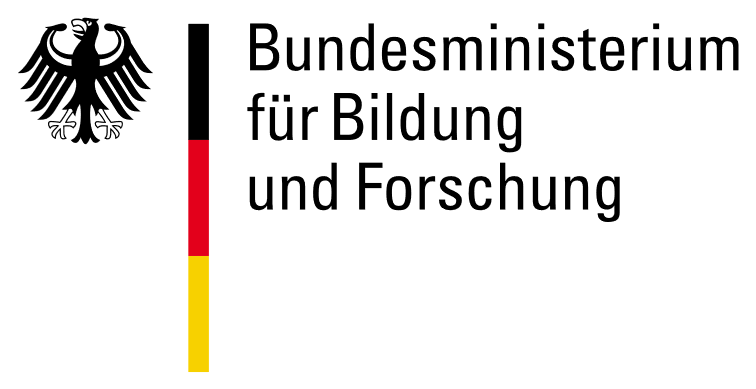 Schaffen von Rahmenbedingungen:
Kompetenzentwicklung bei Lehrenden und Lernenden
Gewährleistung der Auffindbarkeit von OER
Gewährleistung der Qualität von OER
cc by sa 3.0  Sir James creativecommons.org/licenses/by-sa/4.0/legalcode.de
Quelle: https://de.wikipedia.org/wiki/Datei:2015-02-28_Bonn_Graurheindorfer_Str_157_KMK.JPG
cc by sa 4.0  Bettina Waffner für MainstreamingOER
 creativecommons.org/licenses/by-sa/4.0/legalcode.de
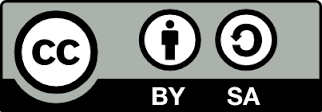 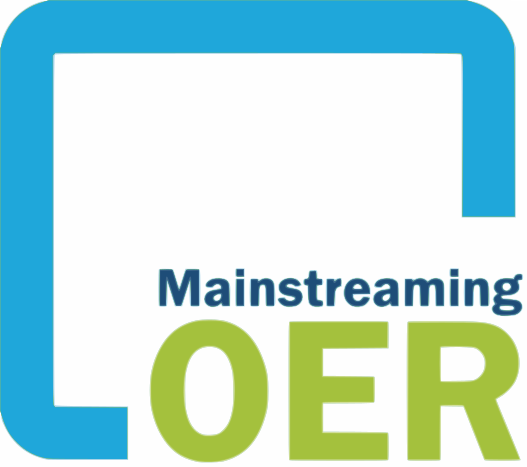 Making open educational resources
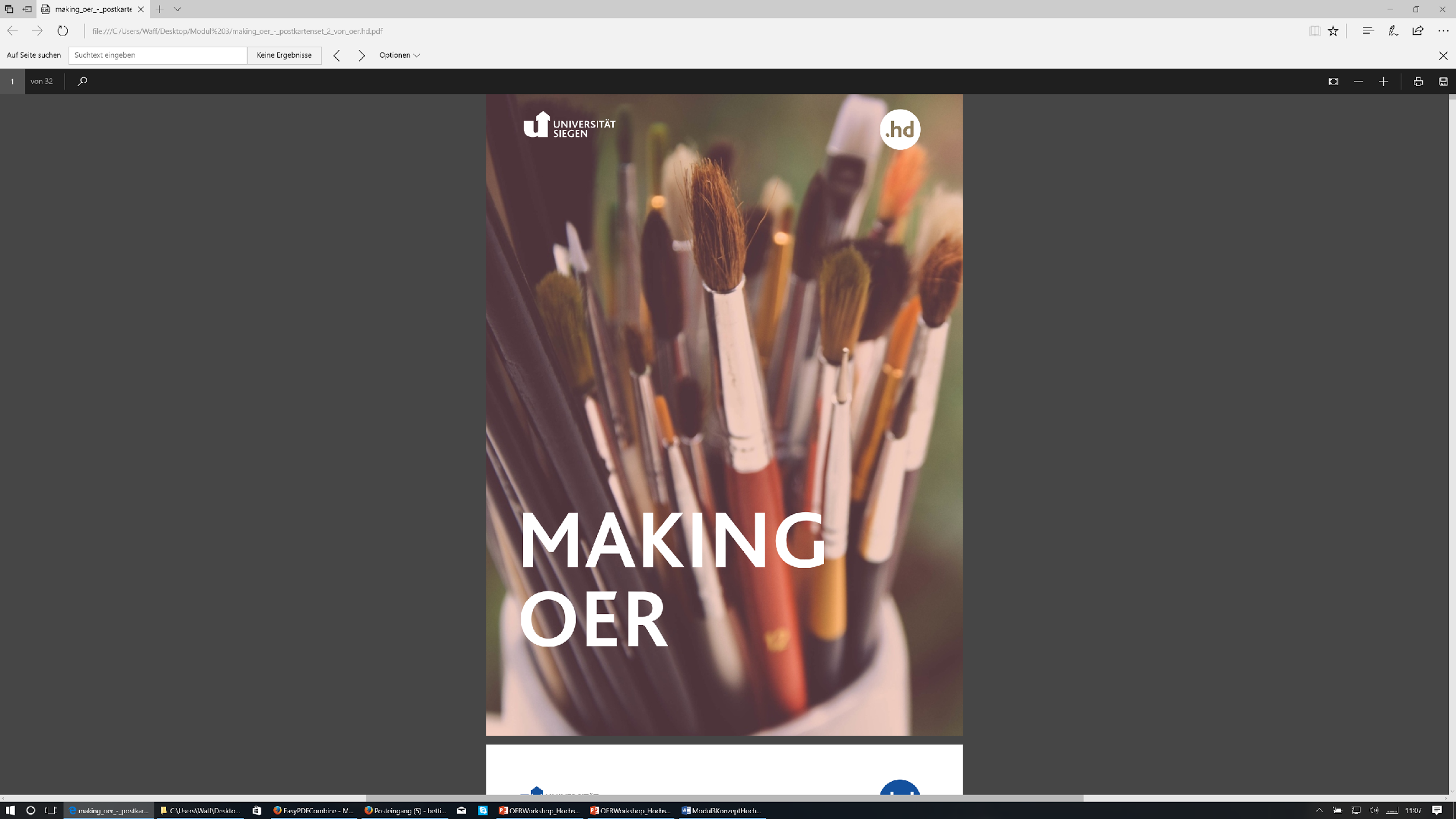 Was bringt es mir?
Neues ausprobieren
Material sammeln
OER sind Publikationen
Making OER von Alexander Schnücker für Hochschuldidaktik Uni Siegen ist lizenziert unter einer Creative Commons Namensnennung - Weitergabe unter gleichen Bedingungen 4.0 International Lizenz.
Dr. Bettina Waffner
Learning Lab – Universität Duisburg-Essen
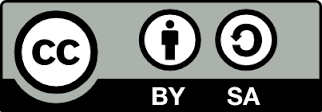 cc by sa 4.0 Bettina Waffner für MainstreamingOER creativecommons.org/licenses/by-sa/4.0/legalcode.de
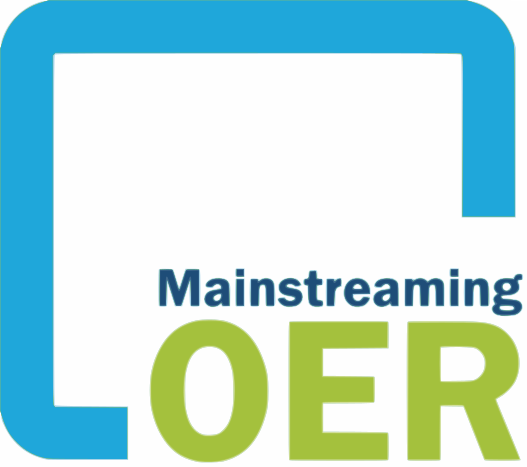 Creative Commons Lizenzen kombinieren
Lizenzen sind identisch
	einfach zu kombinieren
	wenige Restriktionen
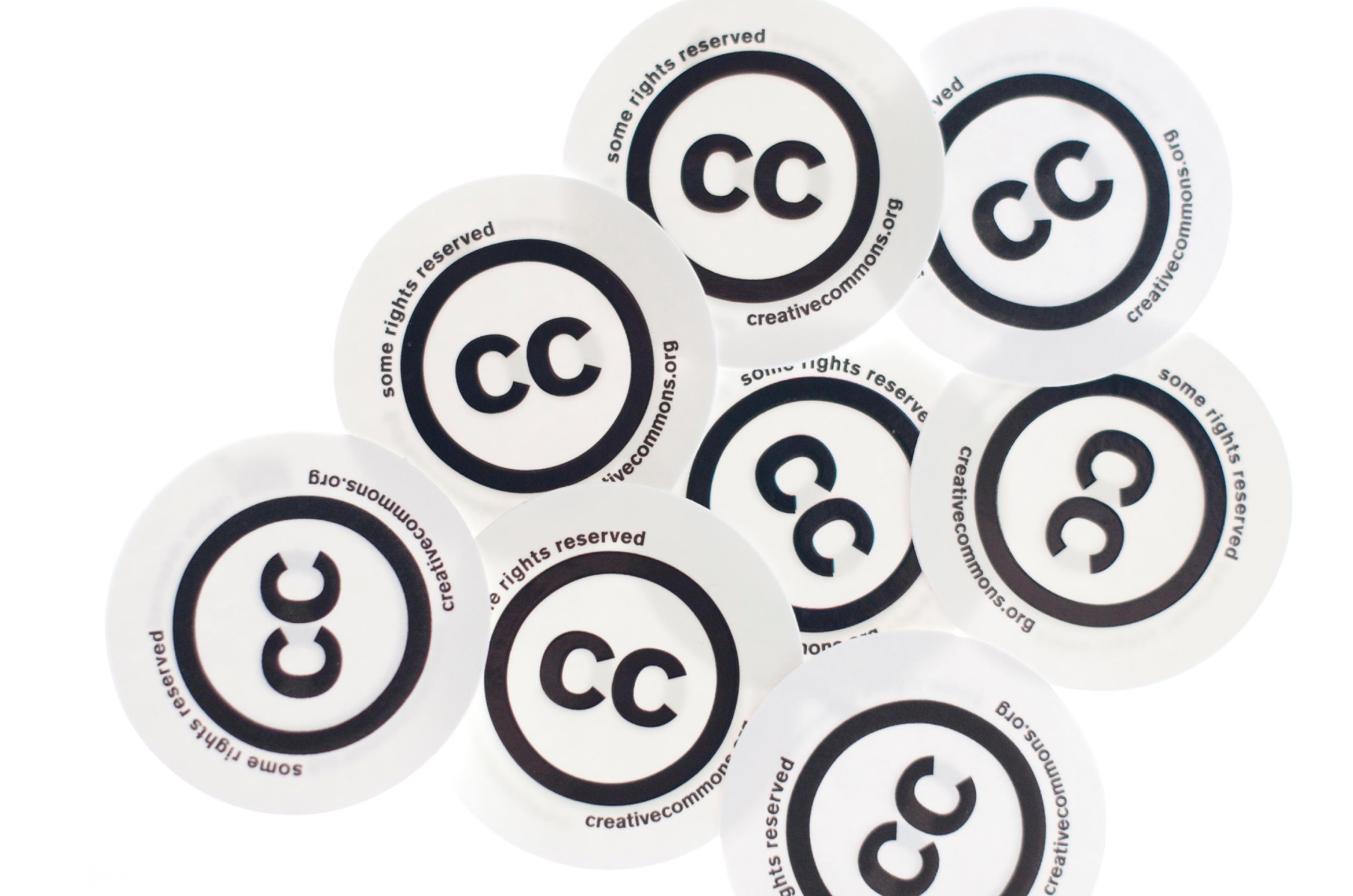 By Kristina Alexanderson [CC BY 2.0 (http://creativecommons.org/licenses/by/2.0)], via Wikimedia Commons Quelle:https://commons.wikimedia.org/wiki/File%3ACreative_Commons_-_cc_stickers.jpg
Dr. Bettina Waffner
Learning Lab – Universität Duisburg-Essen
cc by sa 4.0 Präsentation MINT-L-OER-amt von Lubna Ali und René Röpke. 
Bearbeitet von Bettina Waffner für MainstreamingOER  creativecommons.org/licenses/by-sa/4.0/legalcode.de
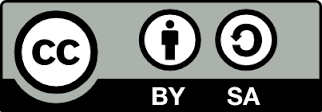 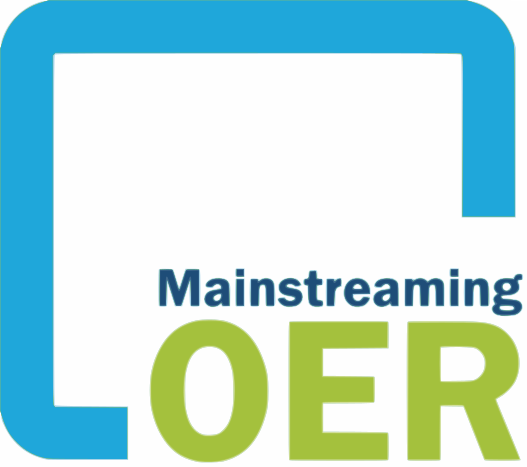 Sammlung von OER Materialien und Prüfung ihrer Lizenz
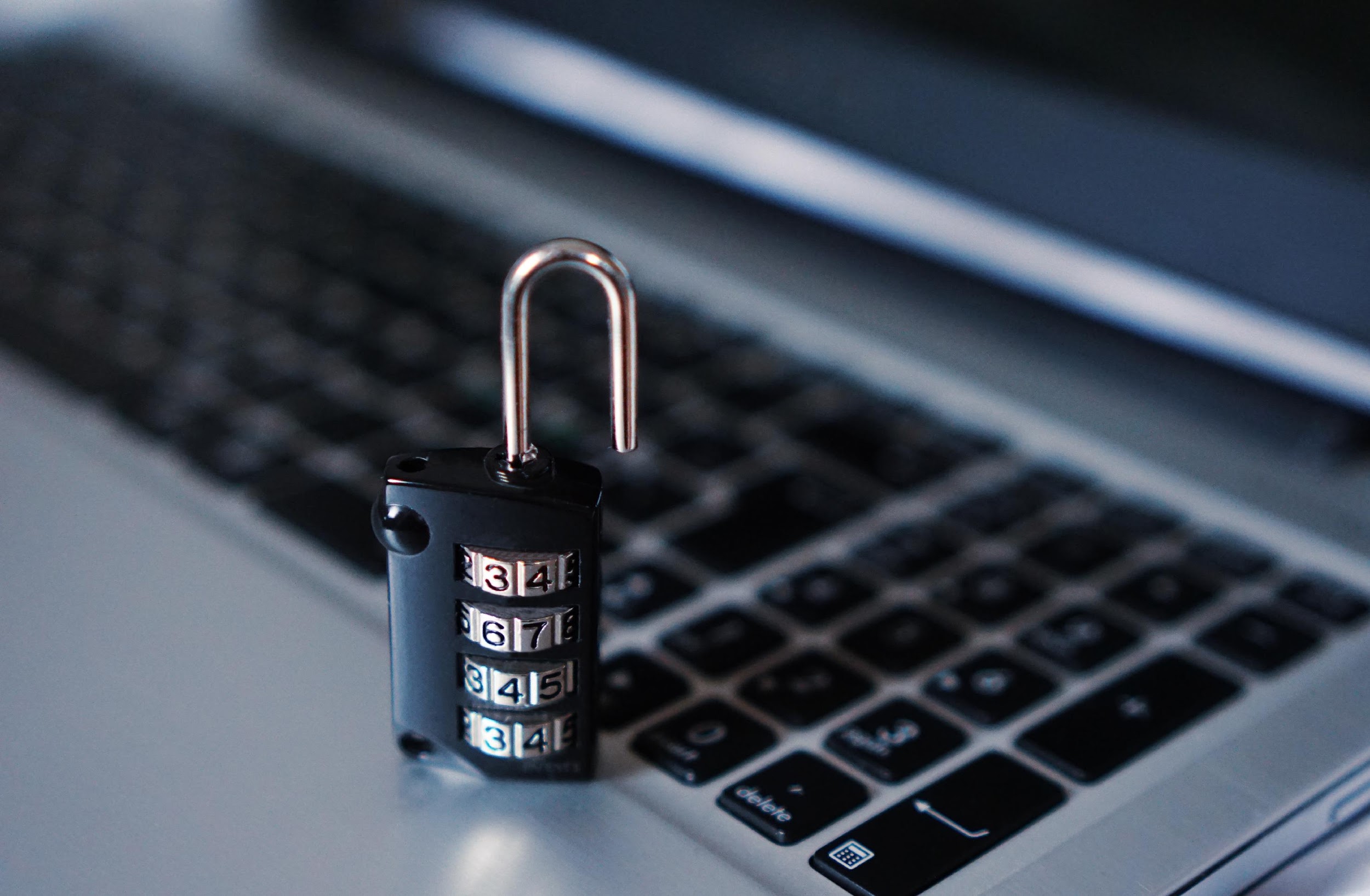 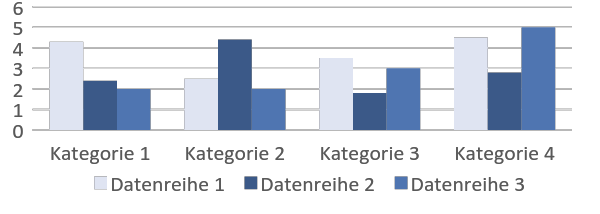 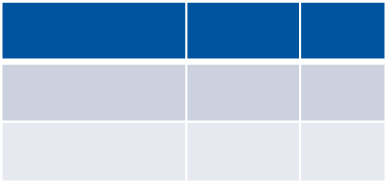 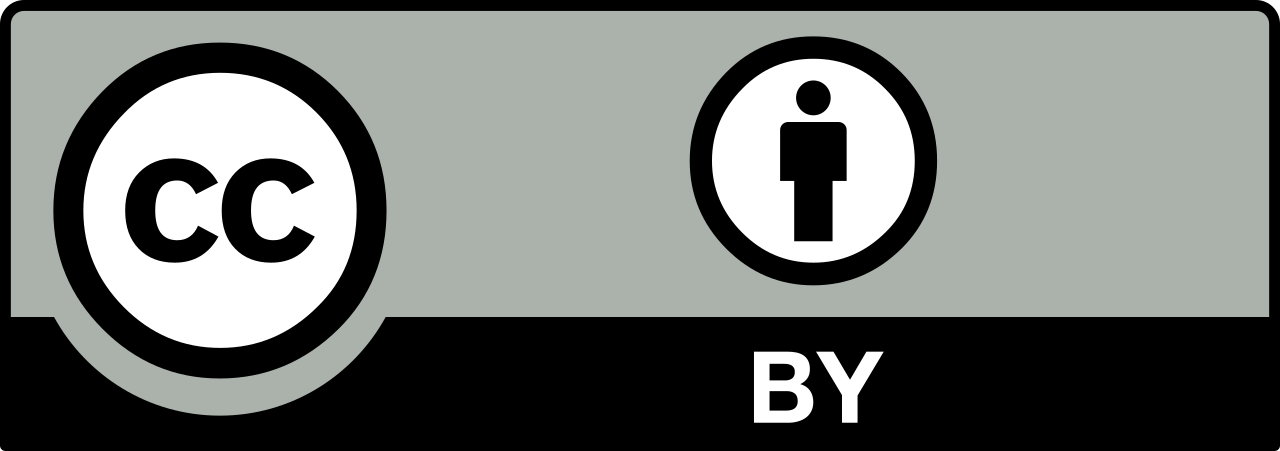 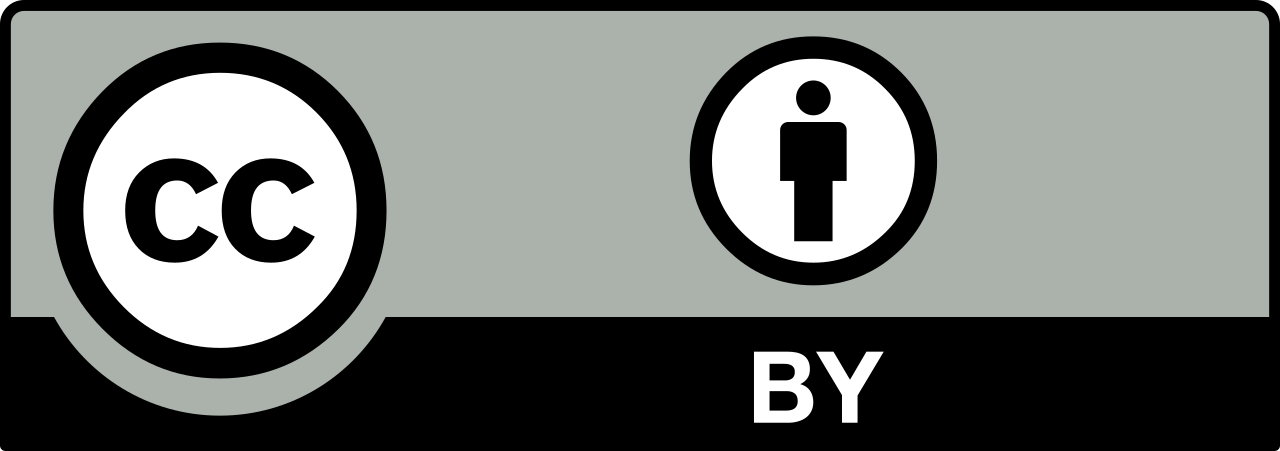 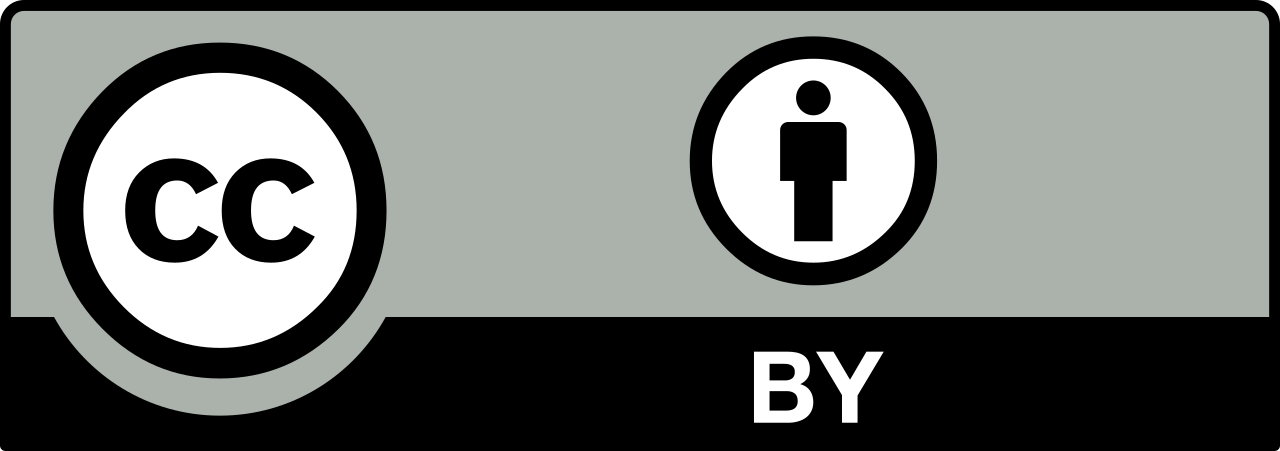 Diagramm unter CC BY
Bild unter CC BY
Tabelle unter CC BY
Dr. Bettina Waffner
Learning Lab – Universität Duisburg-Essen
cc by sa 4.0 Präsentation MINT-L-OER-amt von Lubna Ali und René Röpke. 
Bearbeitet von Bettina Waffner für MainstreamingOER  creativecommons.org/licenses/by-sa/4.0/legalcode.de
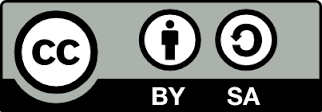 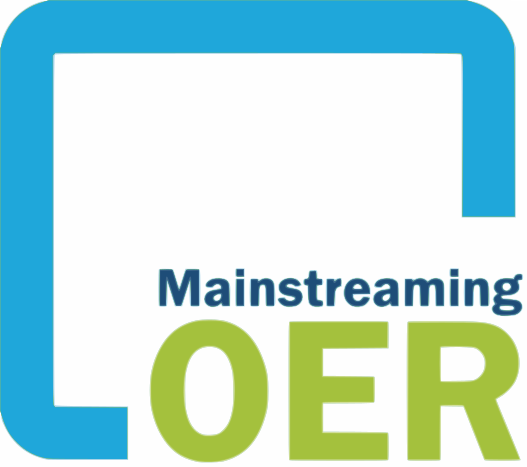 Materialien anpassen, wenn nötig und erlaubt
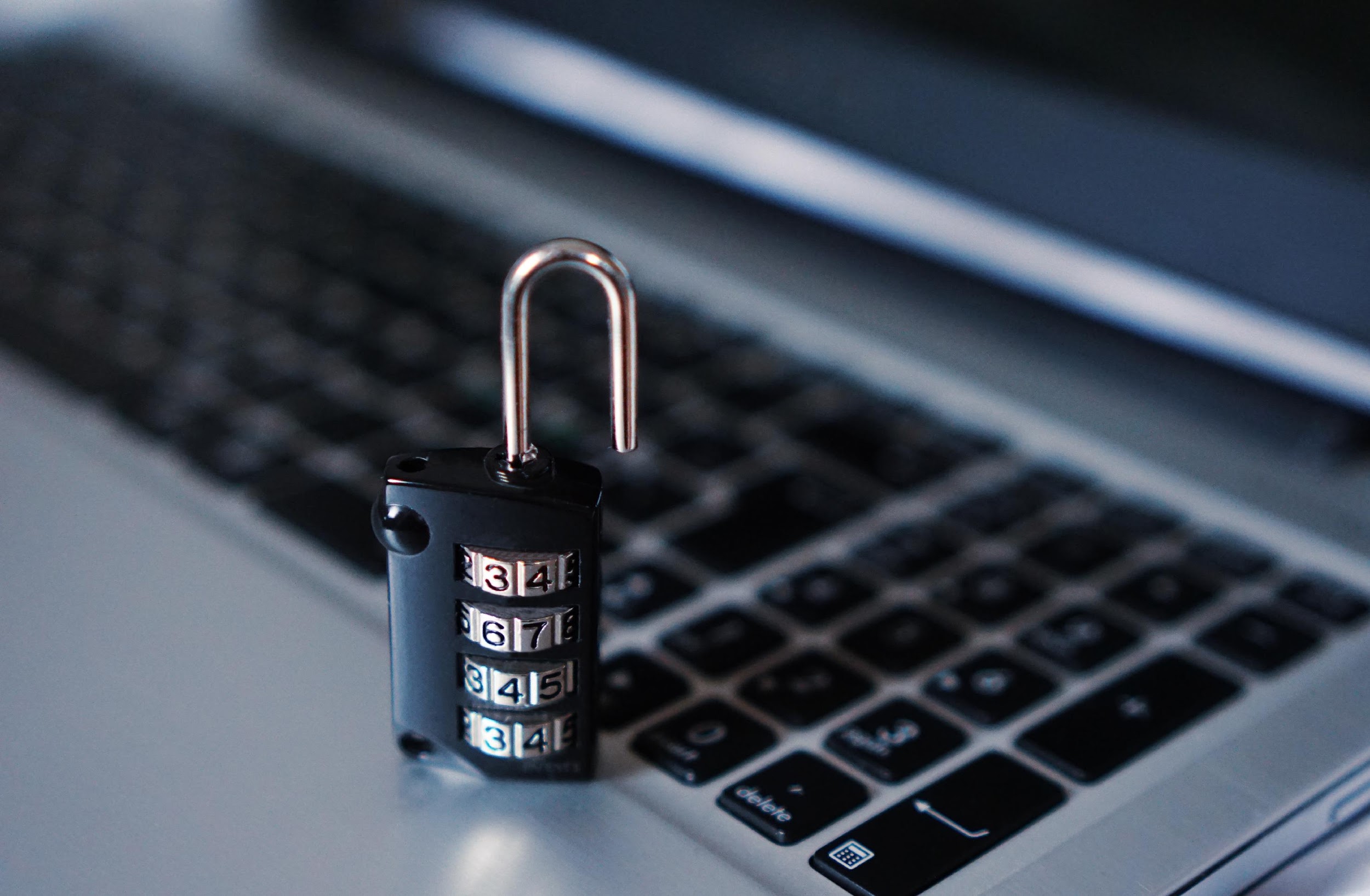 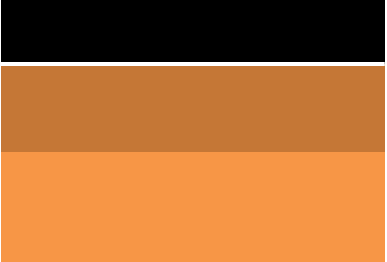 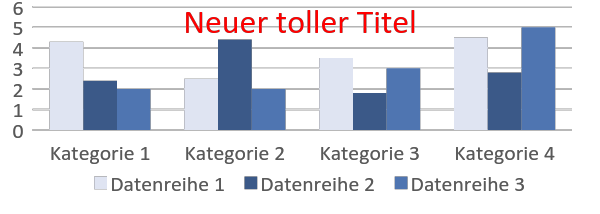 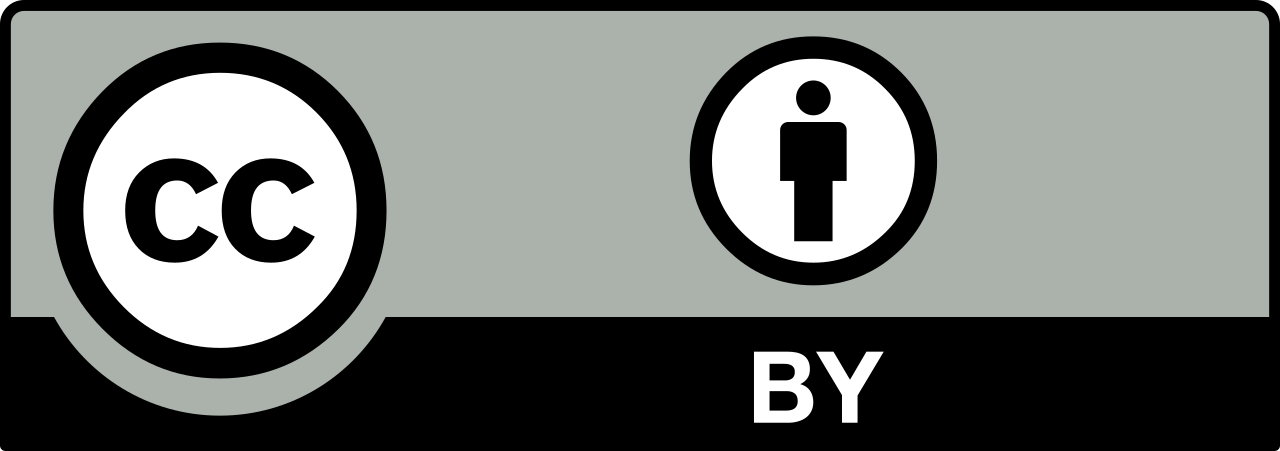 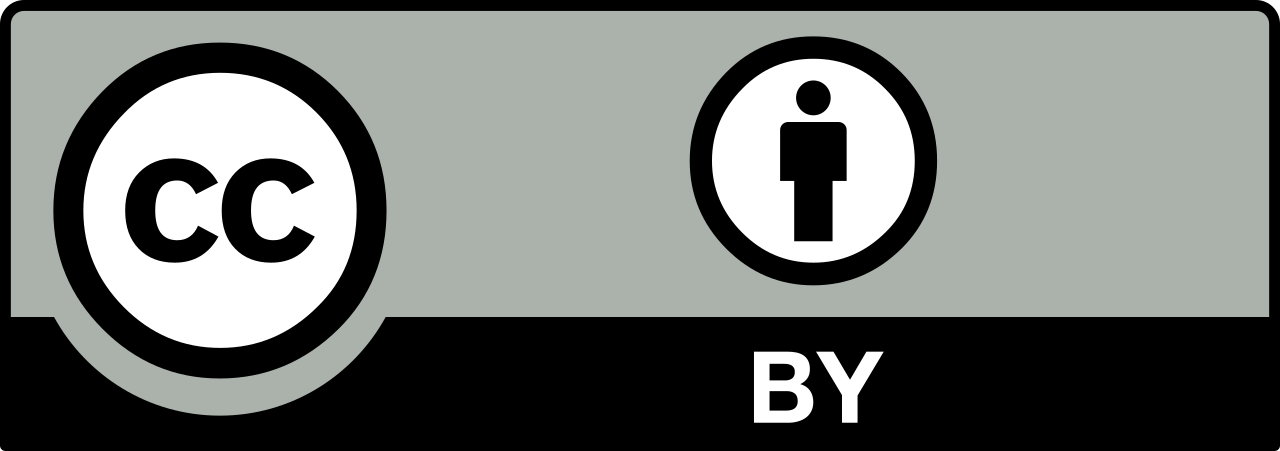 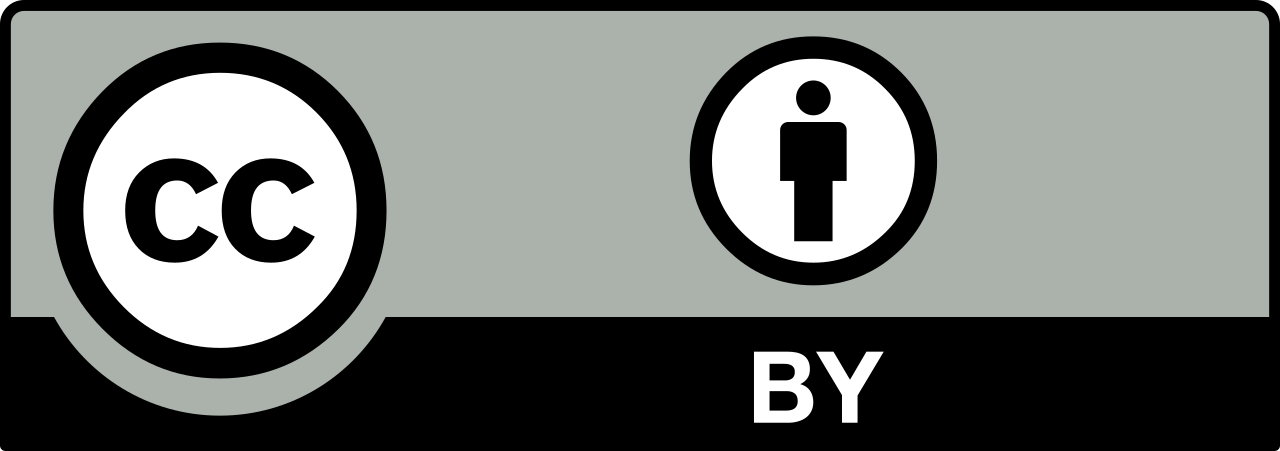 Tabelle CC BY
Farbe
Bild CC BY
Größe
Diagramm CC BY 
Titel
Dr. Bettina Waffner
Learning Lab – Universität Duisburg-Essen
cc by sa 4.0 Präsentation MINT-L-OER-amt von Lubna Ali und René Röpke. 
Bearbeitet von Bettina Waffner für MainstreamingOER  creativecommons.org/licenses/by-sa/4.0/legalcode.de
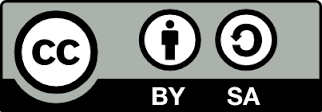 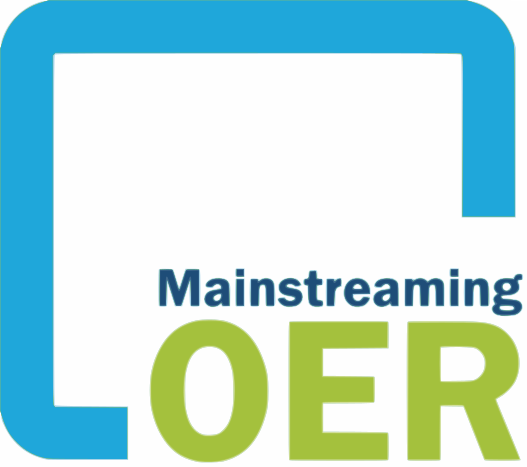 Eigenes Material mit OER Materialien kombinieren
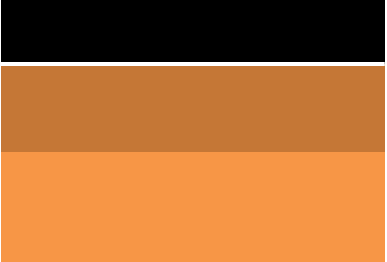 Eigenes Material
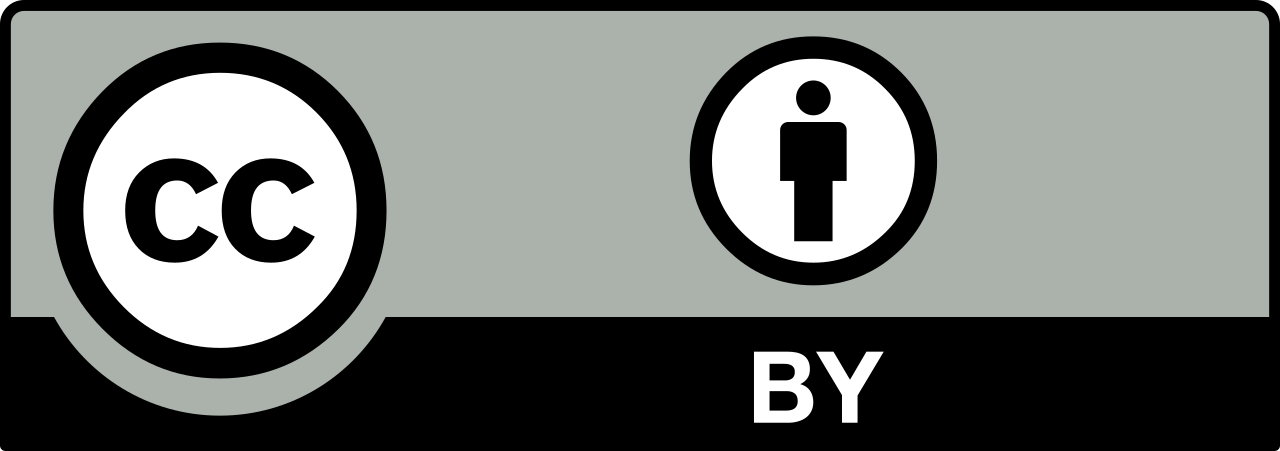 Autor: Max Meyer
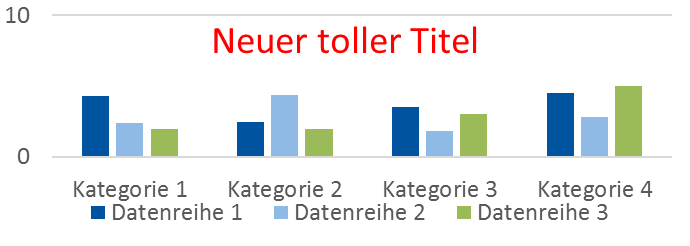 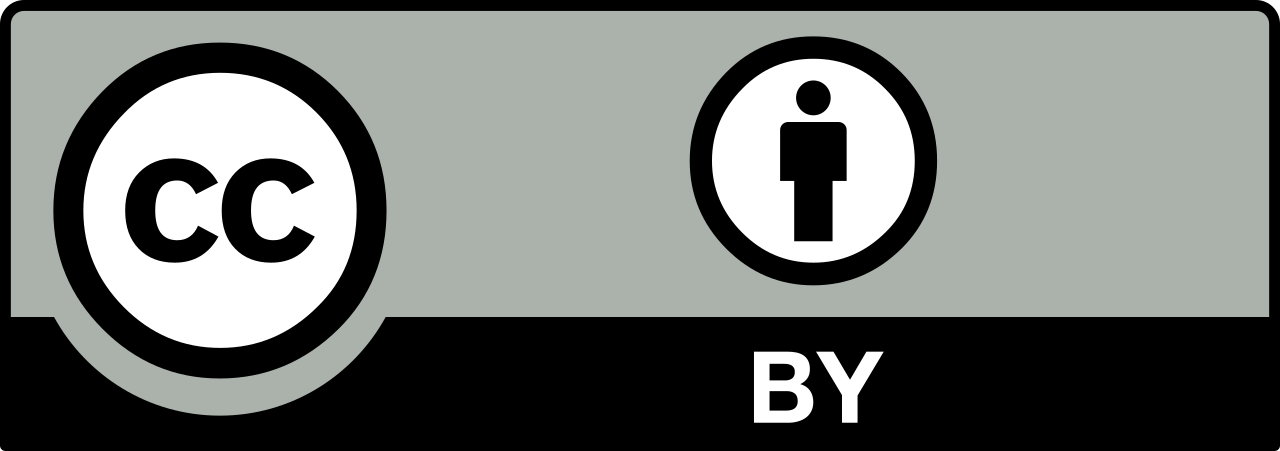 Autorin: Sarah Scholl
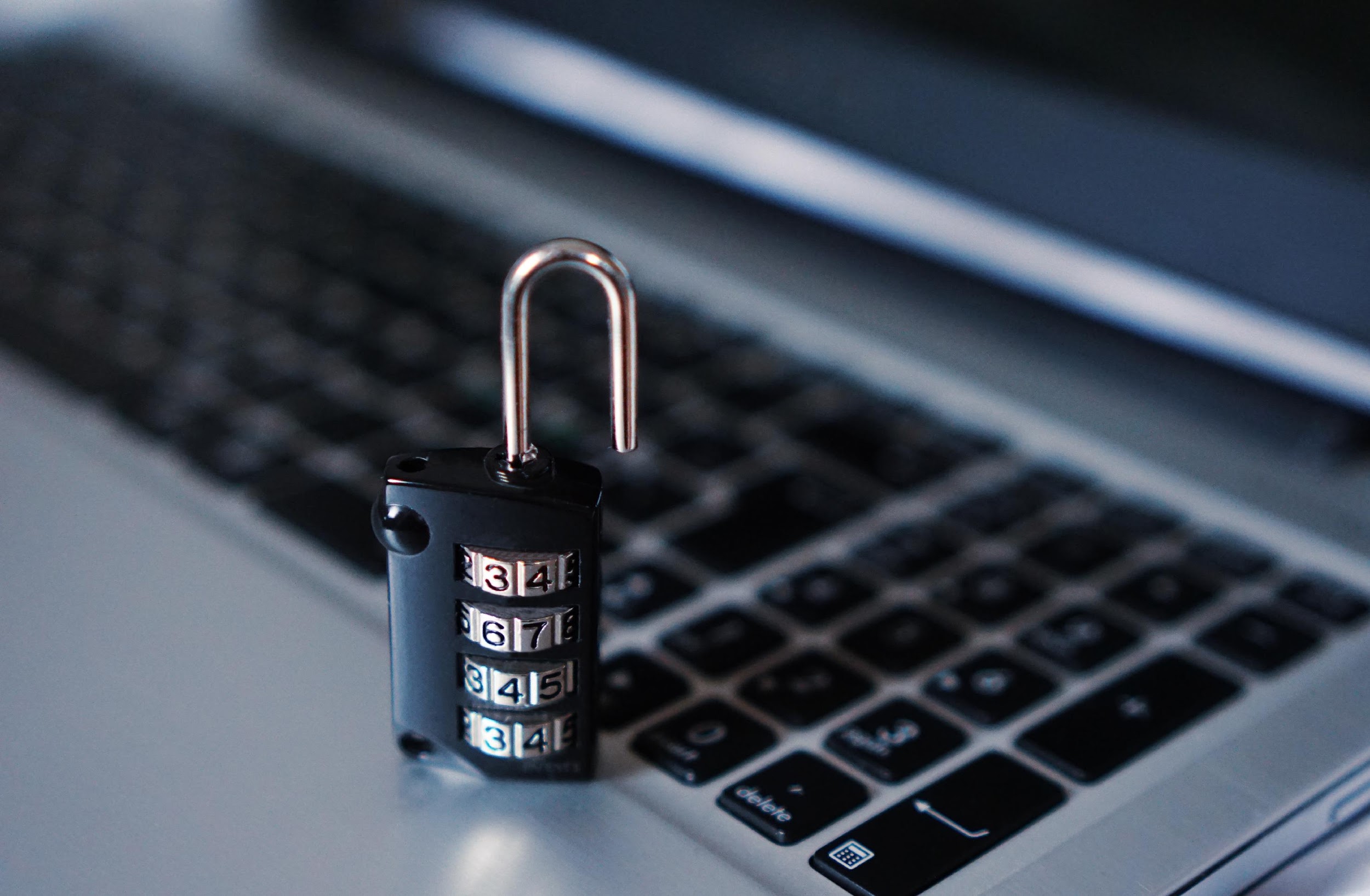 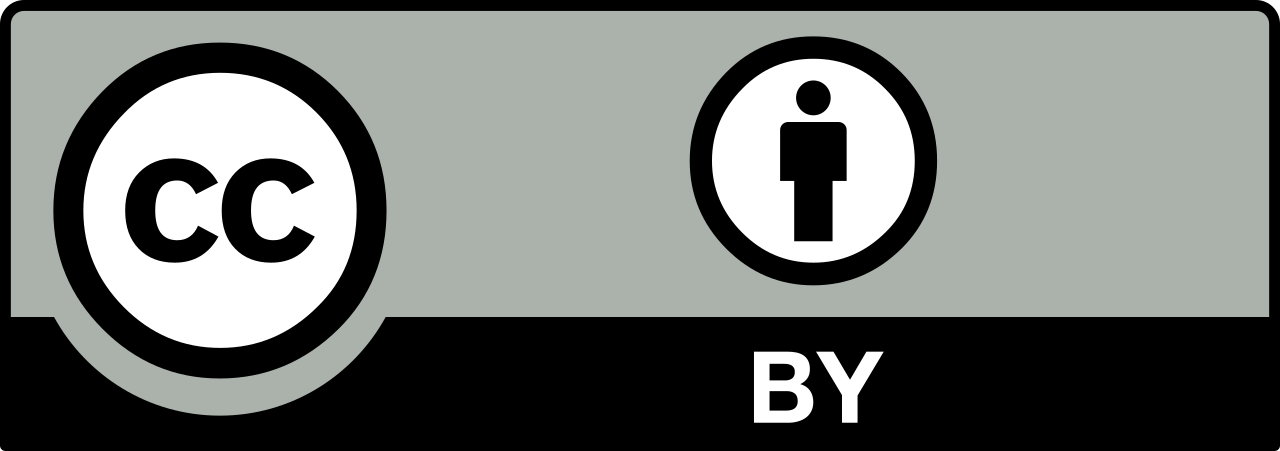 Autor: Hans Glück
Dr. Bettina Waffner
Learning Lab – Universität Duisburg-Essen
cc by sa 4.0 Präsentation MINT-L-OER-amt von Lubna Ali und René Röpke. 
Bearbeitet von Bettina Waffner für MainstreamingOER  creativecommons.org/licenses/by-sa/4.0/legalcode.de
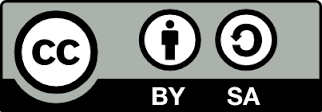 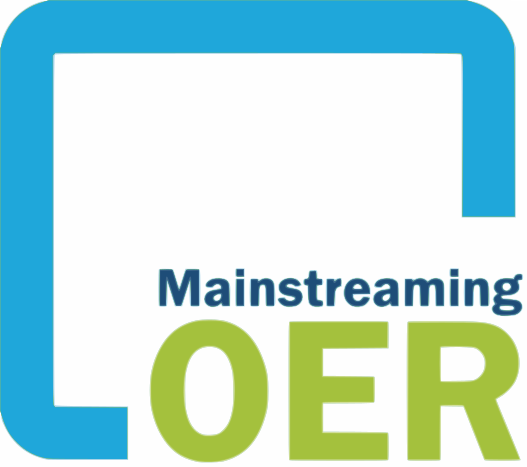 CC Lizenz für das neu erstellte Dokument auswählen
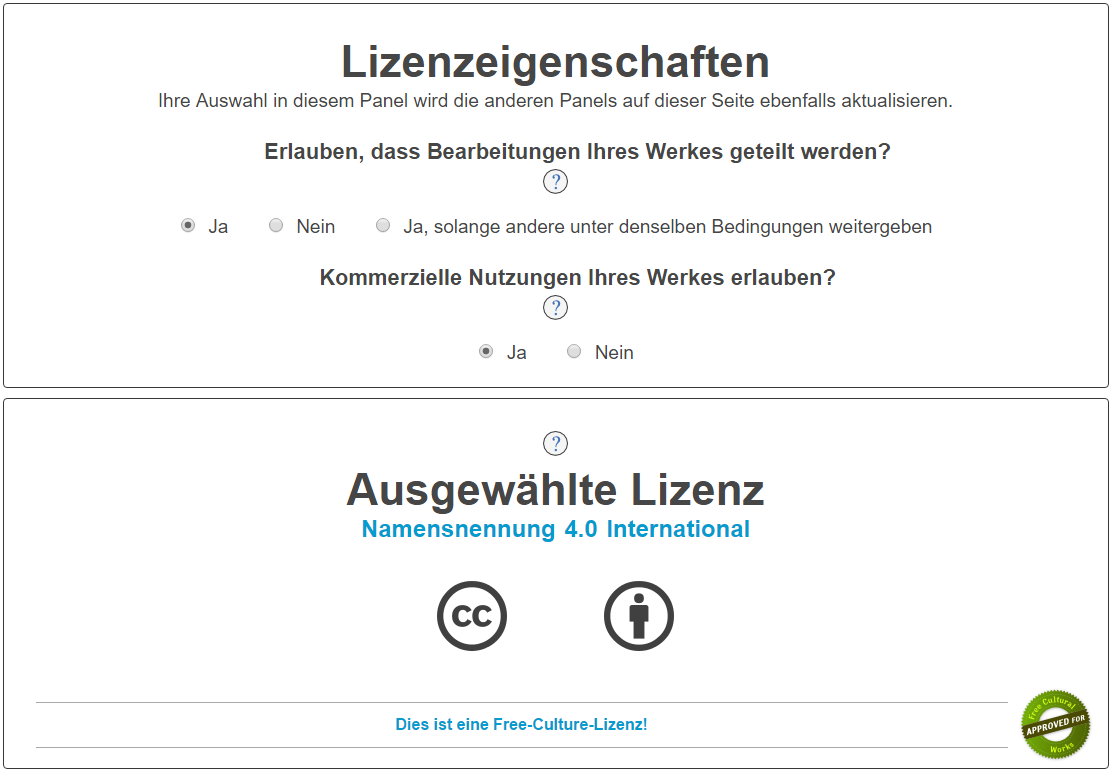 Quelle: creativecommons.org, Screenshot vom 18.05.2017
Dr. Bettina Waffner
Learning Lab – Universität Duisburg-Essen
cc by sa 4.0 Präsentation MINT-L-OER-amt von Lubna Ali und René Röpke. 
Bearbeitet von Bettina Waffner für MainstreamingOER  creativecommons.org/licenses/by-sa/4.0/legalcode.de
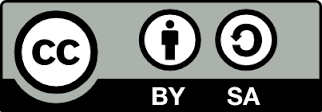 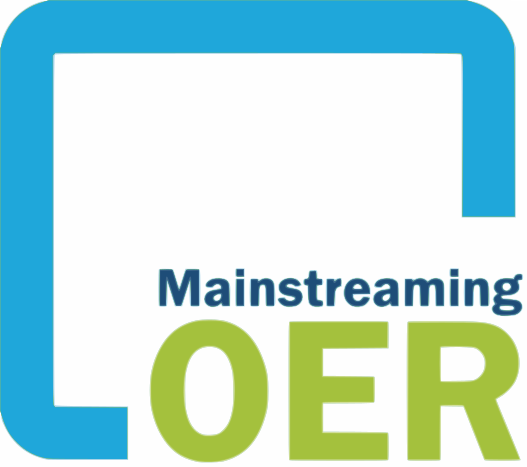 Eigenes Material mit OER Materialien kombinieren
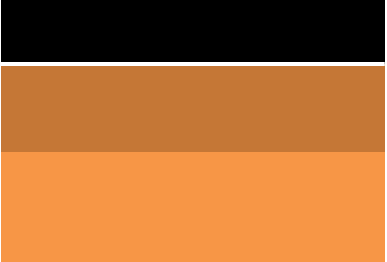 Eigenes Material
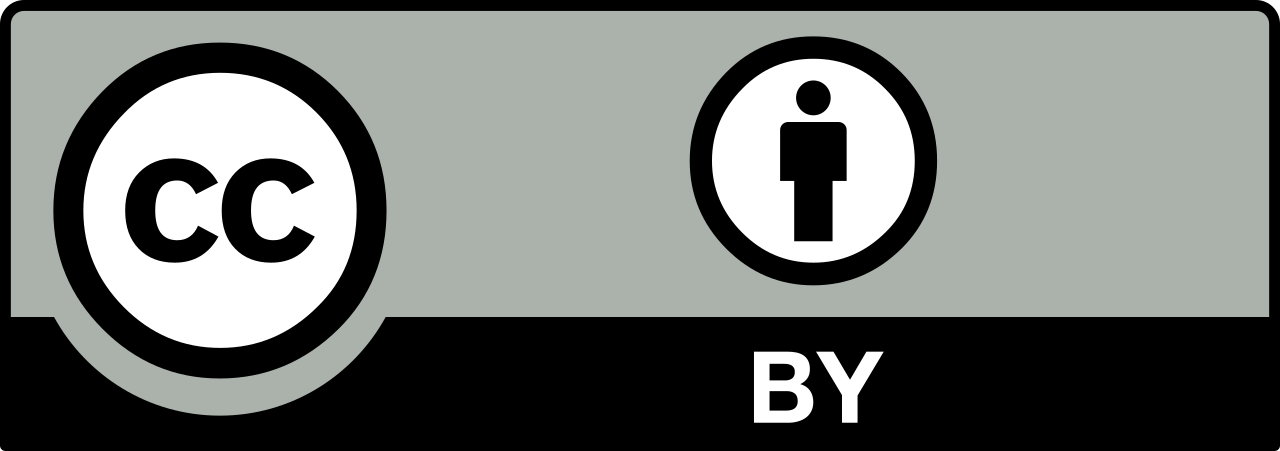 Autor: Max Meyer
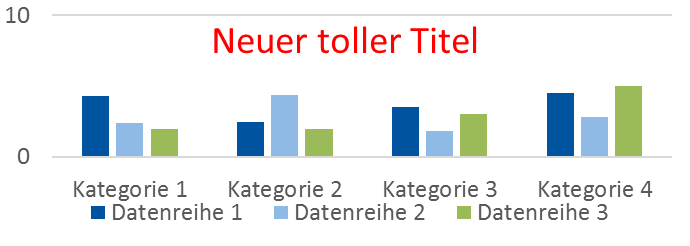 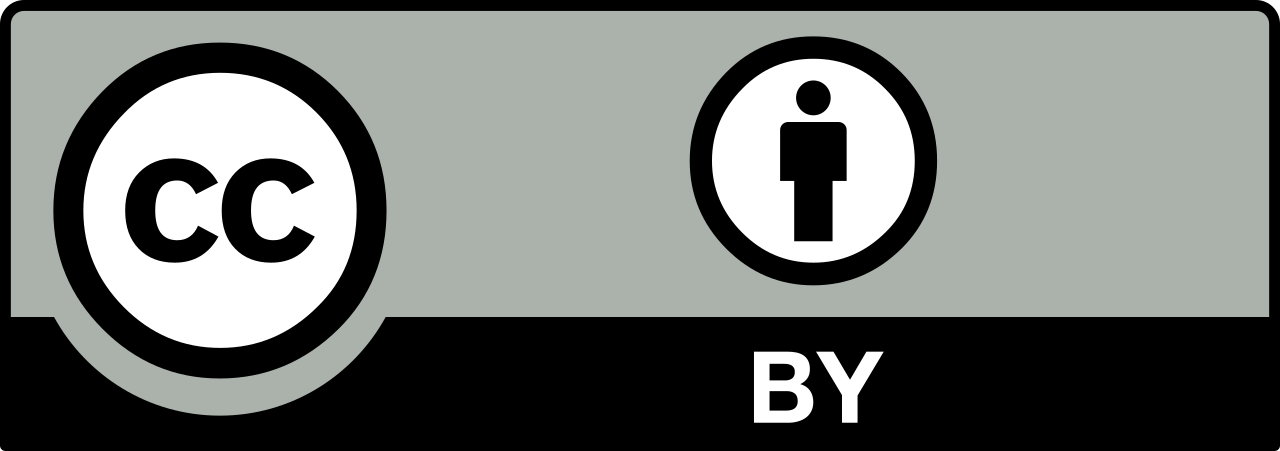 Autorin: Sarah Scholl
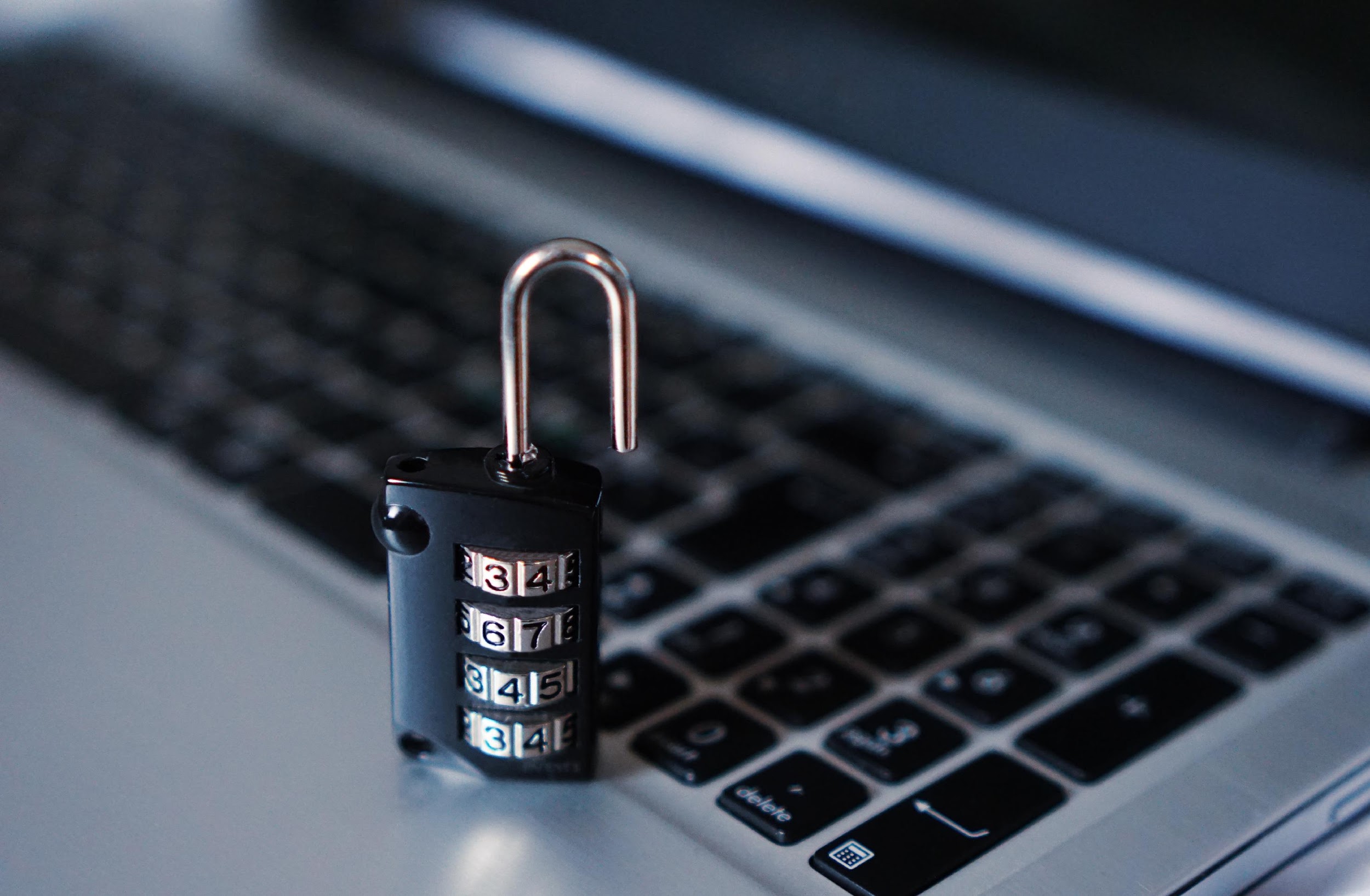 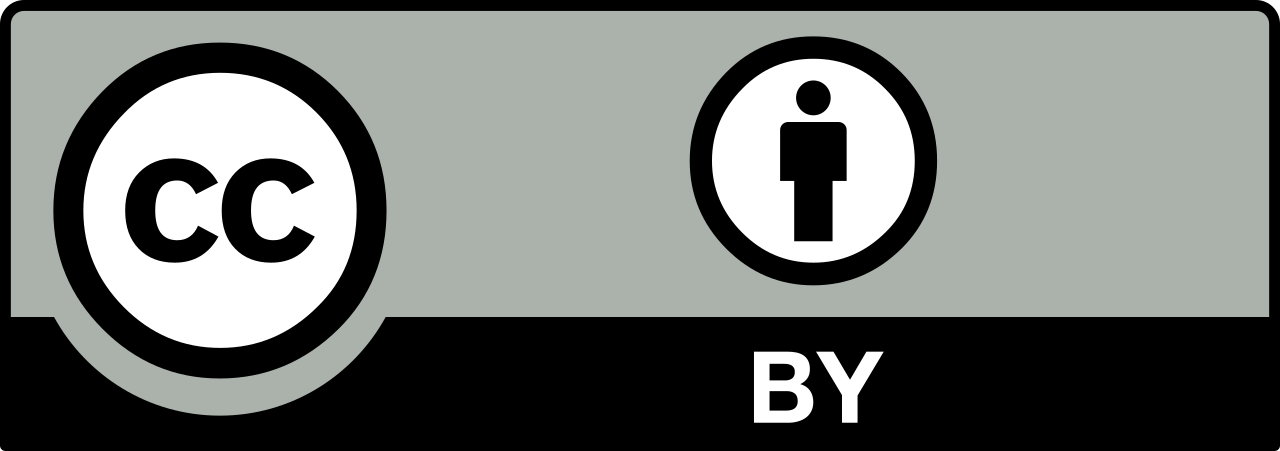 Autor: Hans Glück
Dieses Werk ist lizenziert unter einer Creative Commons Namensnennung 4.0 International Lizenz.
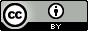 Dr. Bettina Waffner
Learning Lab – Universität Duisburg-Essen
cc by sa 4.0 Präsentation MINT-L-OER-amt von Lubna Ali und René Röpke. 
Bearbeitet von Bettina Waffner für MainstreamingOER  creativecommons.org/licenses/by-sa/4.0/legalcode.de
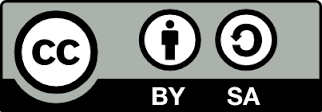 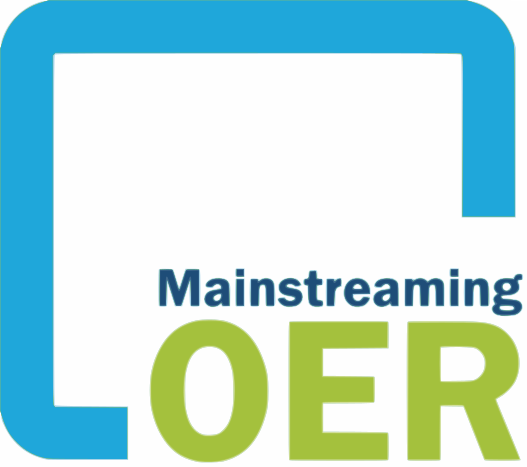 Creative Commons Lizenzen kombinieren
Lizenzen sind identisch
	einfach zu kombinieren
	wenige Restriktionen
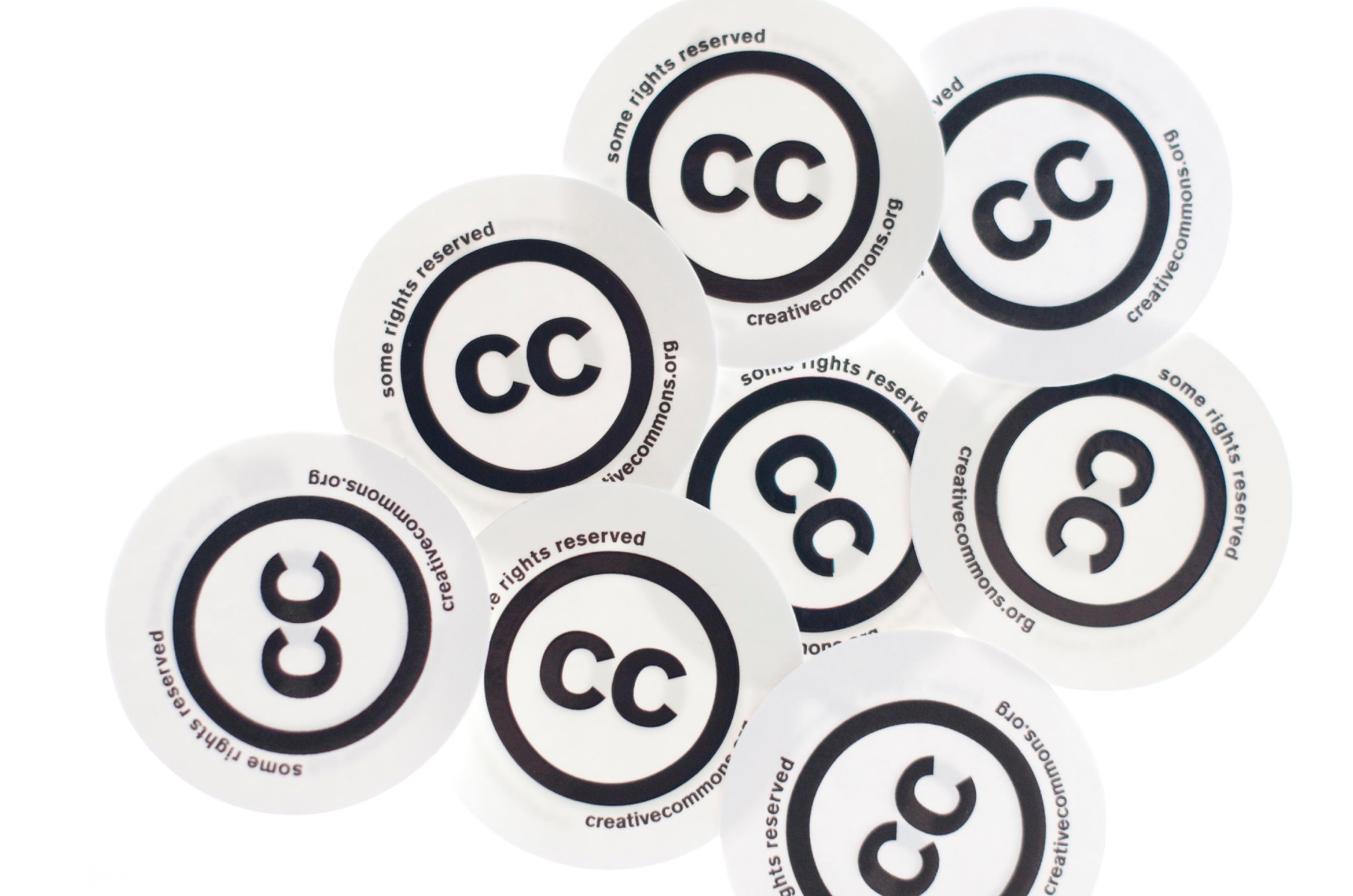 Lizenzen sind nicht identisch
	restriktiver und komplizierter
	Regeln beachten
By Kristina Alexanderson [CC BY 2.0 (http://creativecommons.org/licenses/by/2.0)], via Wikimedia Commons Quelle:https://commons.wikimedia.org/wiki/File%3ACreative_Commons_-_cc_stickers.jpg
Dr. Bettina Waffner
Learning Lab – Universität Duisburg-Essen
cc by sa 4.0 Präsentation MINT-L-OER-amt von Lubna Ali und René Röpke. 
Bearbeitet von Bettina Waffner für MainstreamingOER  creativecommons.org/licenses/by-sa/4.0/legalcode.de
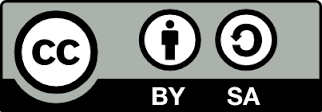 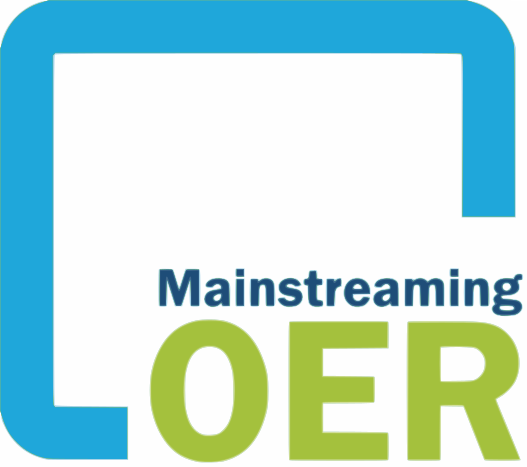 Nicht identische Lizenzen kombinieren
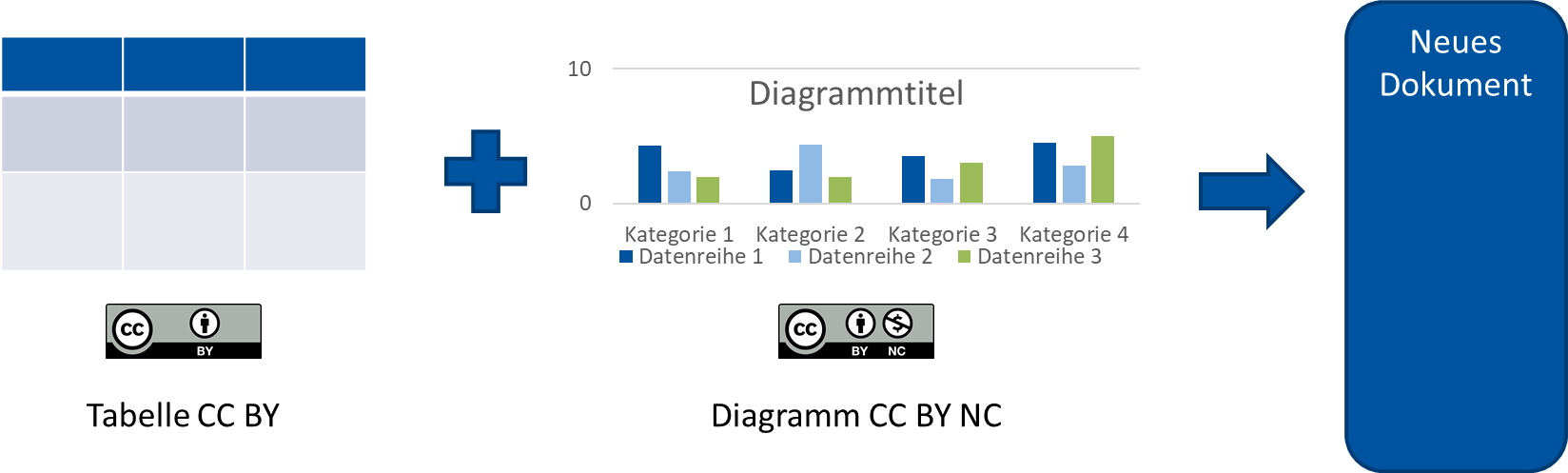 Dr. Bettina Waffner
Learning Lab – Universität Duisburg-Essen
cc by sa 4.0 Präsentation MINT-L-OER-amt von Lubna Ali und René Röpke. 
Bearbeitet von Bettina Waffner für MainstreamingOER  creativecommons.org/licenses/by-sa/4.0/legalcode.de
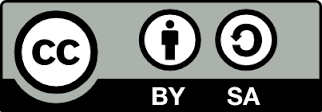 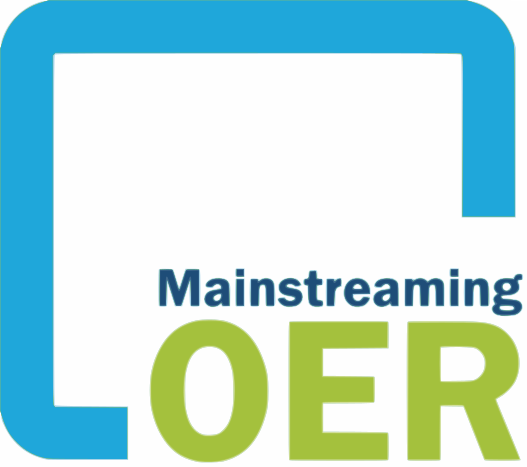 Nicht identische Lizenzen kombinieren
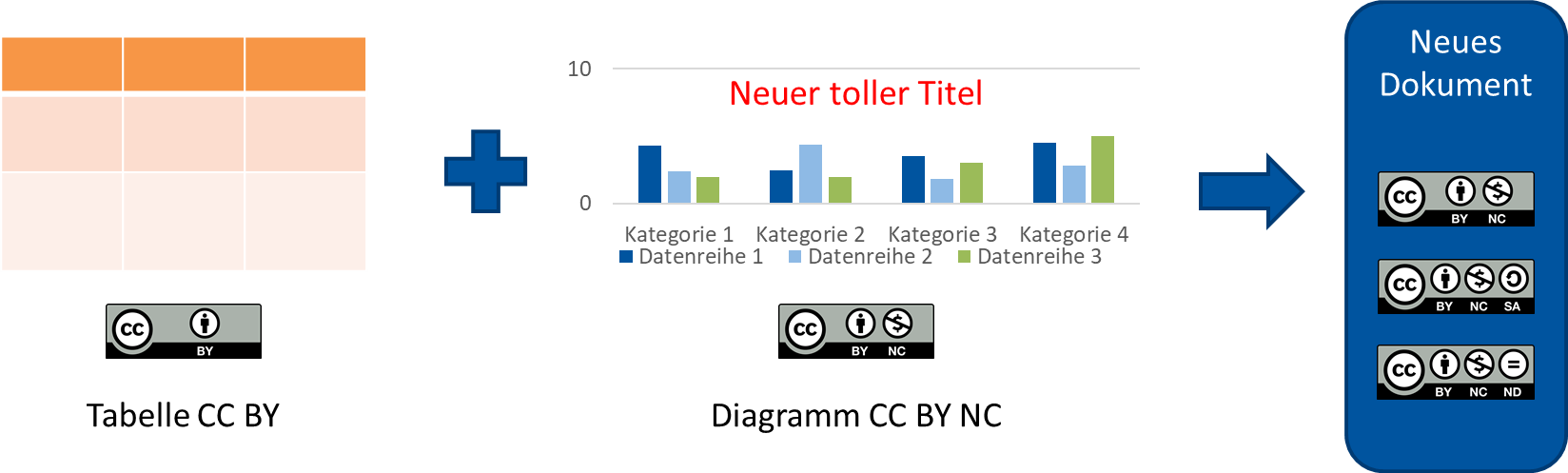 Dr. Bettina Waffner
Learning Lab – Universität Duisburg-Essen
cc by sa 4.0 Präsentation MINT-L-OER-amt von Lubna Ali und René Röpke. 
Bearbeitet von Bettina Waffner für MainstreamingOER  creativecommons.org/licenses/by-sa/4.0/legalcode.de
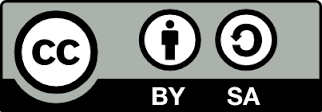 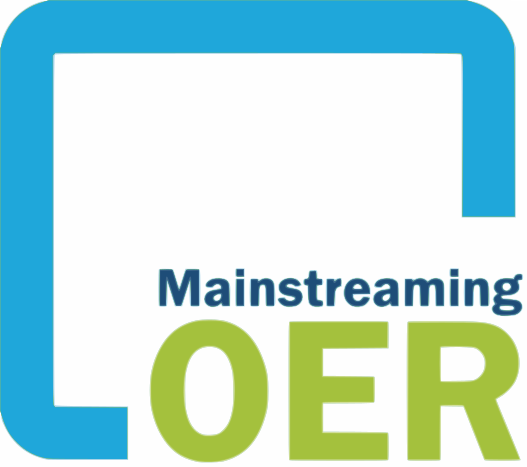 Nicht identische Lizenzen kombinieren
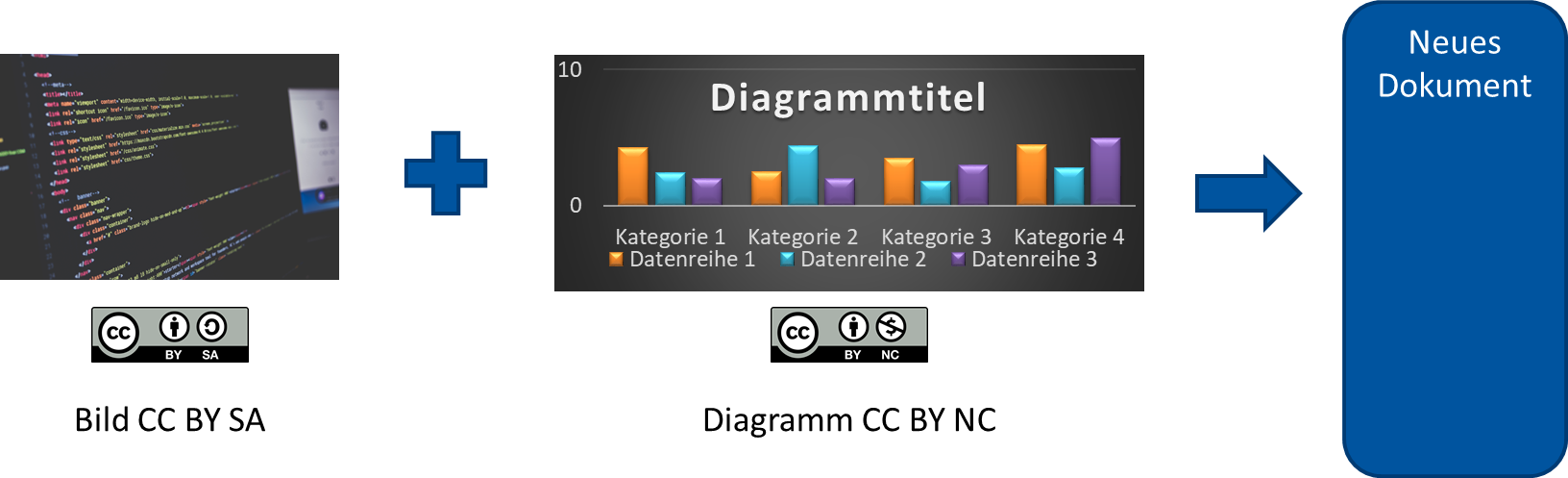 Dr. Bettina Waffner
Learning Lab – Universität Duisburg-Essen
cc by sa 4.0 Präsentation MINT-L-OER-amt von Lubna Ali und René Röpke. 
Bearbeitet von Bettina Waffner für MainstreamingOER  creativecommons.org/licenses/by-sa/4.0/legalcode.de
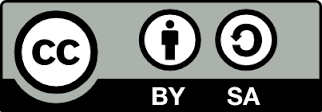 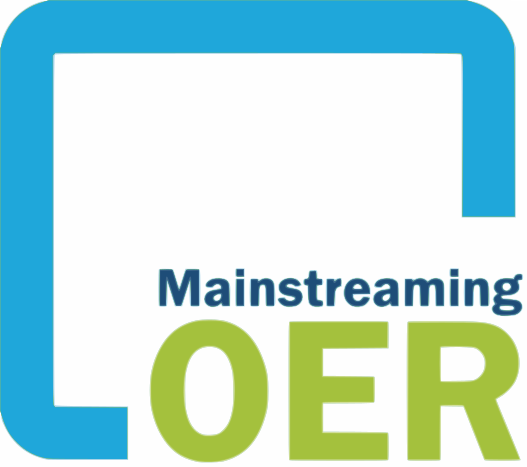 Nicht identische Lizenzen kombinieren
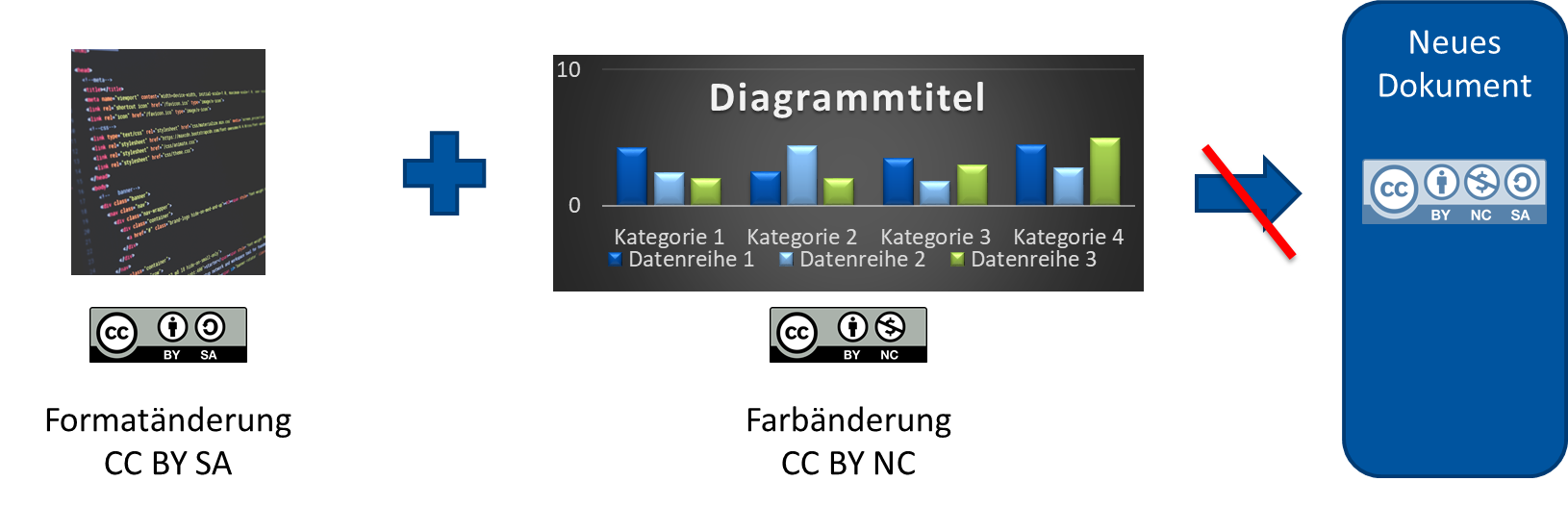 Dr. Bettina Waffner
Learning Lab – Universität Duisburg-Essen
cc by sa 4.0 Präsentation MINT-L-OER-amt von Lubna Ali und René Röpke. 
Bearbeitet von Bettina Waffner für MainstreamingOER  creativecommons.org/licenses/by-sa/4.0/legalcode.de
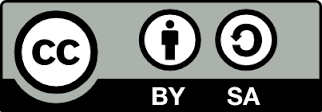 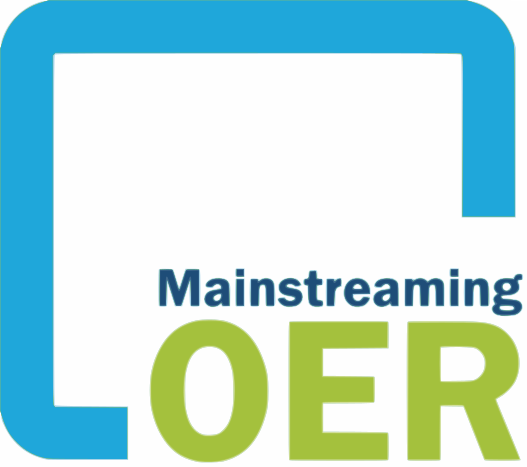 Was sind Veränderungen an OERs?
Beispiel: Bild
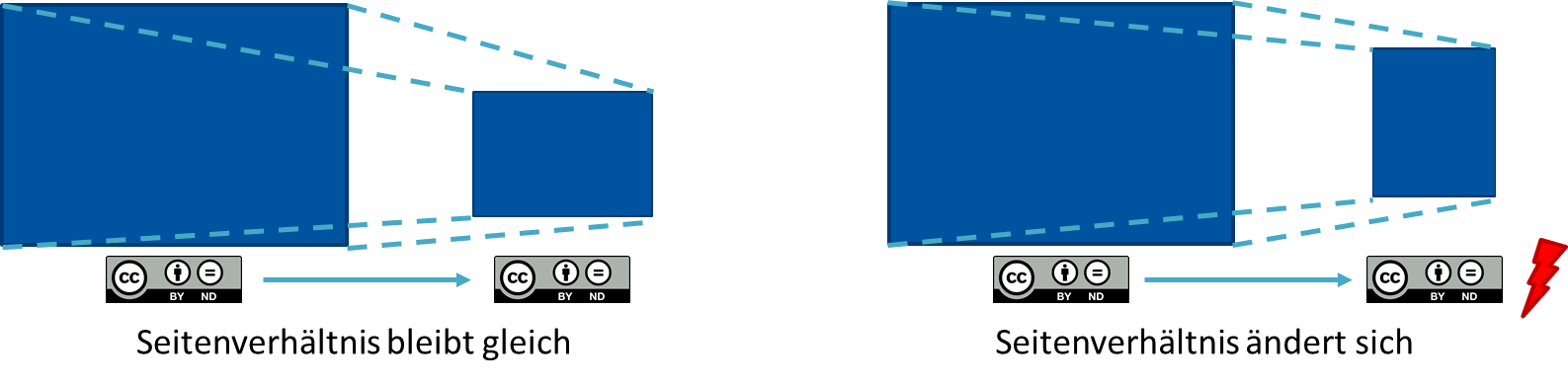 Anpassungen der Größe, ohne dass sich die Seitenverhältnisse ändern, sind keine Veränderungen im Sinne des Urheberrechts.
Dr. Bettina Waffner
Learning Lab – Universität Duisburg-Essen
cc by sa 4.0 Präsentation MINT-L-OER-amt von Lubna Ali und René Röpke. 
Bearbeitet von Bettina Waffner für MainstreamingOER  creativecommons.org/licenses/by-sa/4.0/legalcode.de
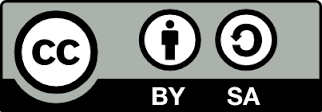 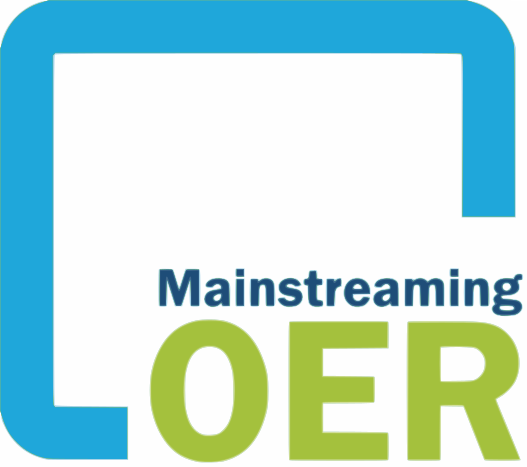 Kompatibilität von CC-Lizenzen
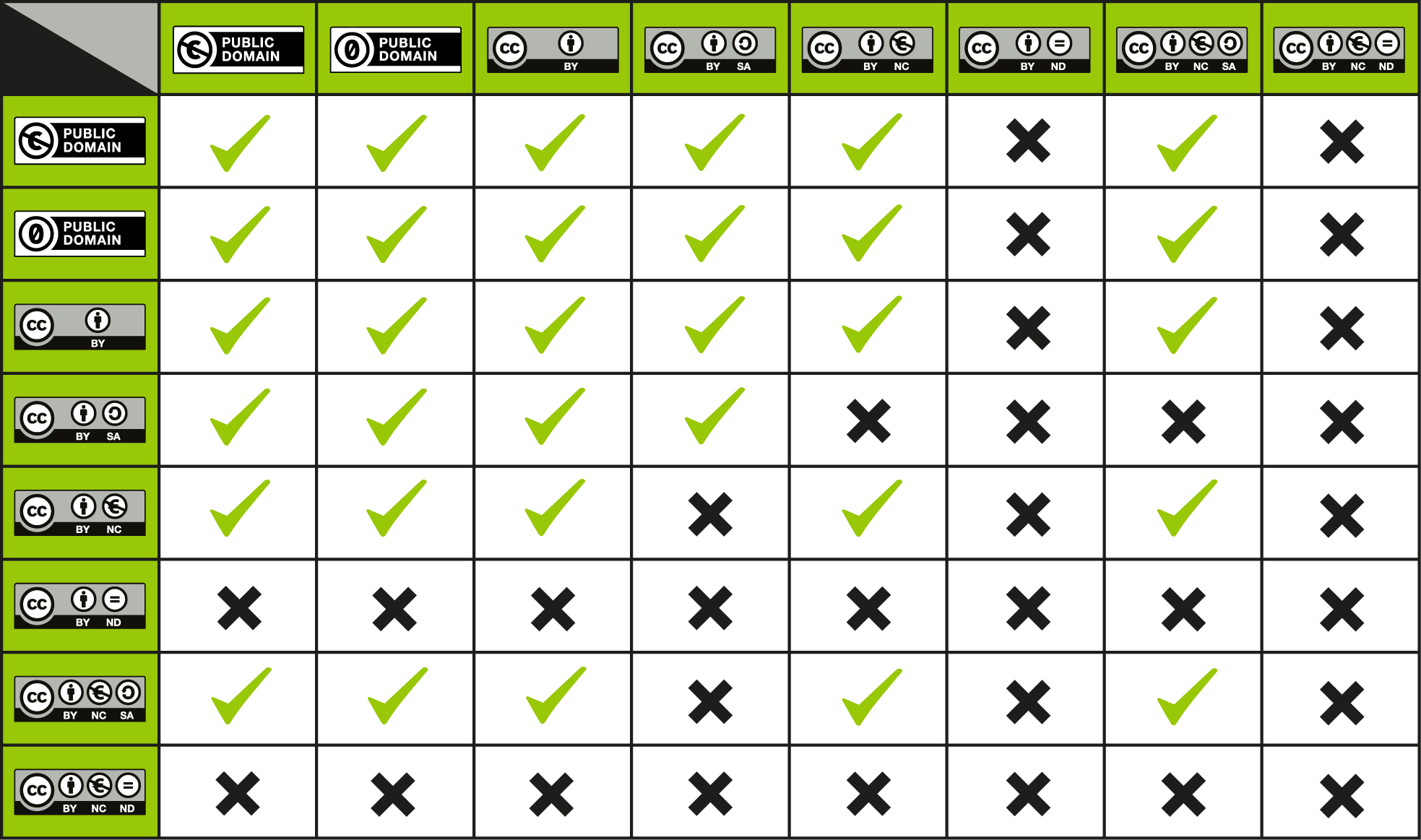 Created by Kennisland published under a CC0 license. Quelle: https://wiki.creativecommons.org/wiki/File:CC_License_Compatibility_Chart.png
Dr. Bettina Waffner
Learning Lab – Universität Duisburg-Essen
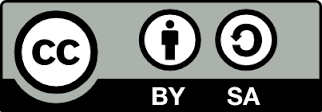 cc by sa 4.0  Bettina Waffner für MainstreamingOER creativecommons.org/licenses/by-sa/4.0/legalcode.de
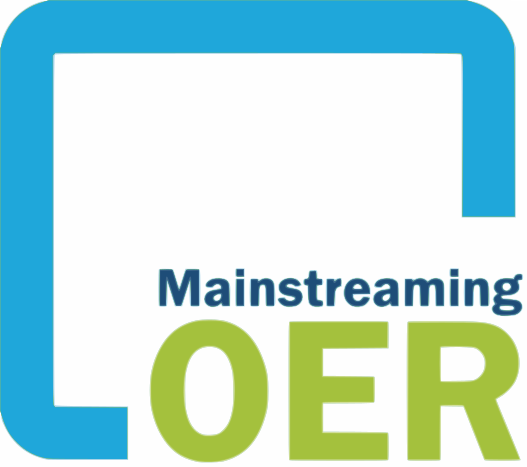 Let‘s do it together!
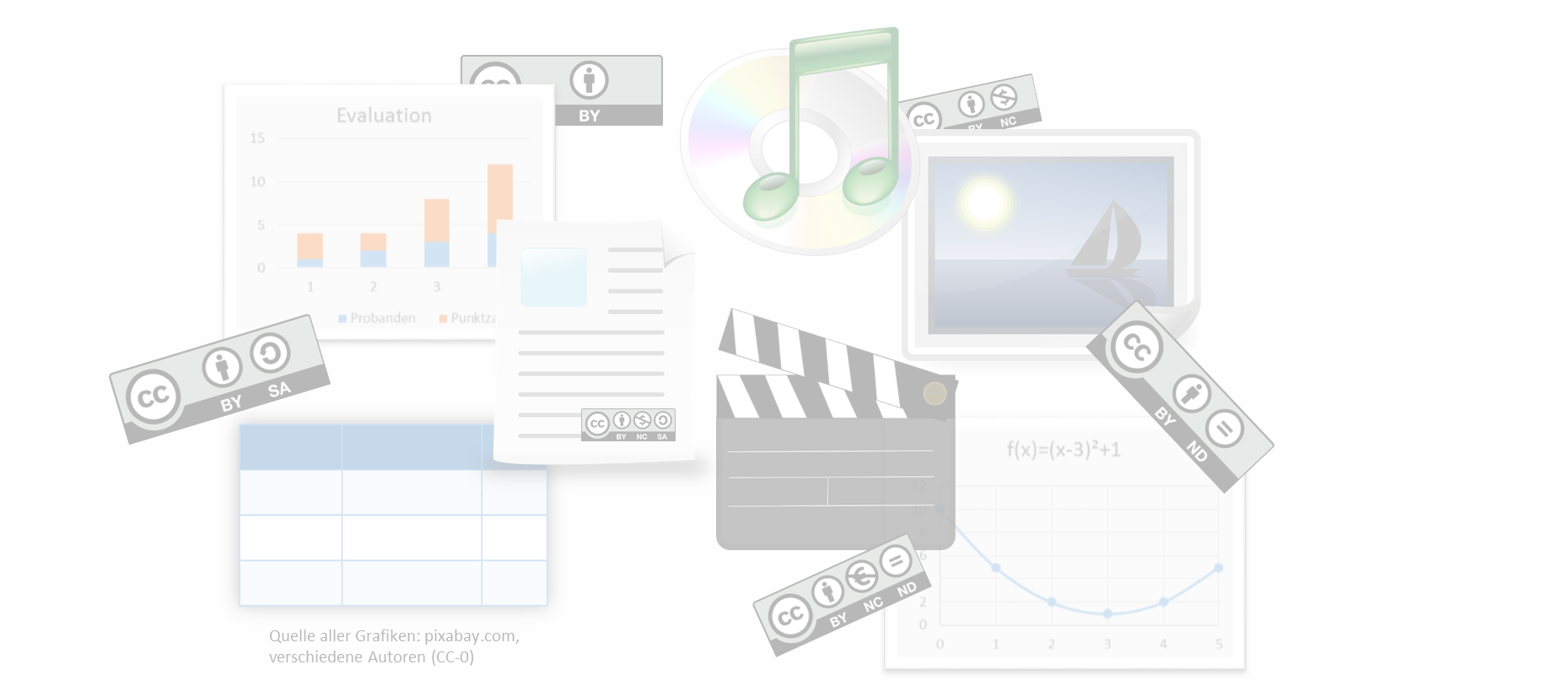 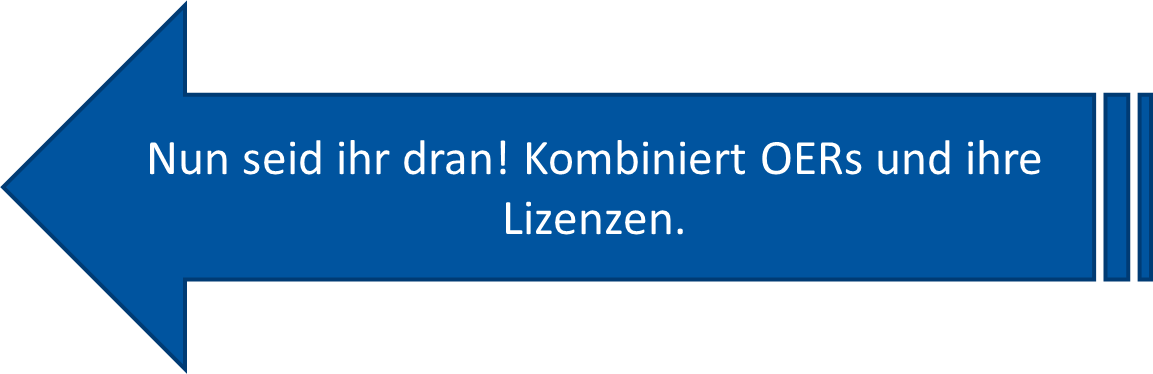 Dr. Bettina Waffner
Learning Lab – Universität Duisburg-Essen
cc by sa 4.0 Präsentation MINT-L-OER-amt von Lubna Ali und René Röpke. 
Bearbeitet von Bettina Waffner für MainstreamingOER  creativecommons.org/licenses/by-sa/4.0/legalcode.de
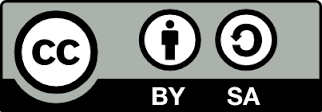 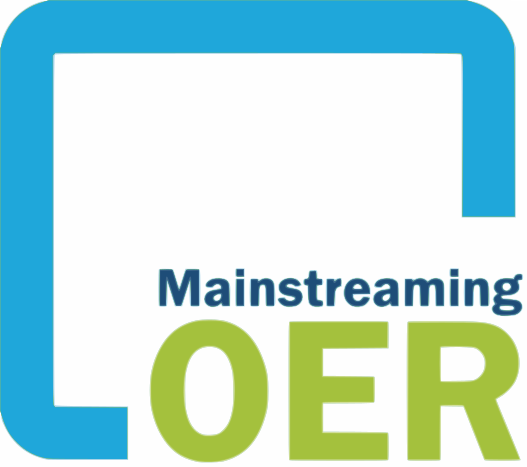 Quellenangaben von CC-Material
TULLU-Regel
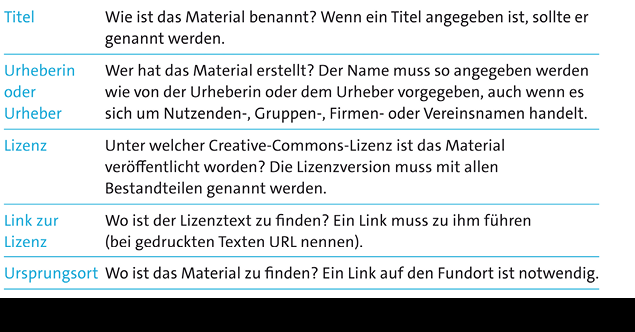 Synergie Praxis: Open Educational Resources (OER) 2017. CC 0 (https://creativecommons.org/share-your-work/public-domain/cc0)
Dr. Bettina Waffner
Learning Lab – Universität Duisburg-Essen
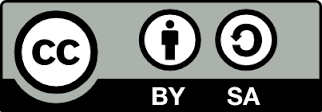 cc by sa 4.0  Bettina Waffner für MainstreamingOER creativecommons.org/licenses/by-sa/4.0/legalcode.de
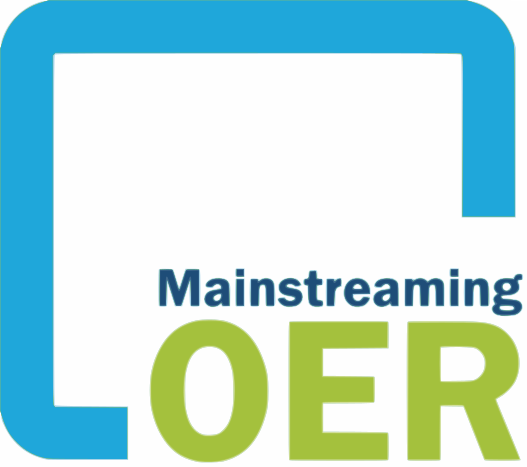 Let´s do it together!
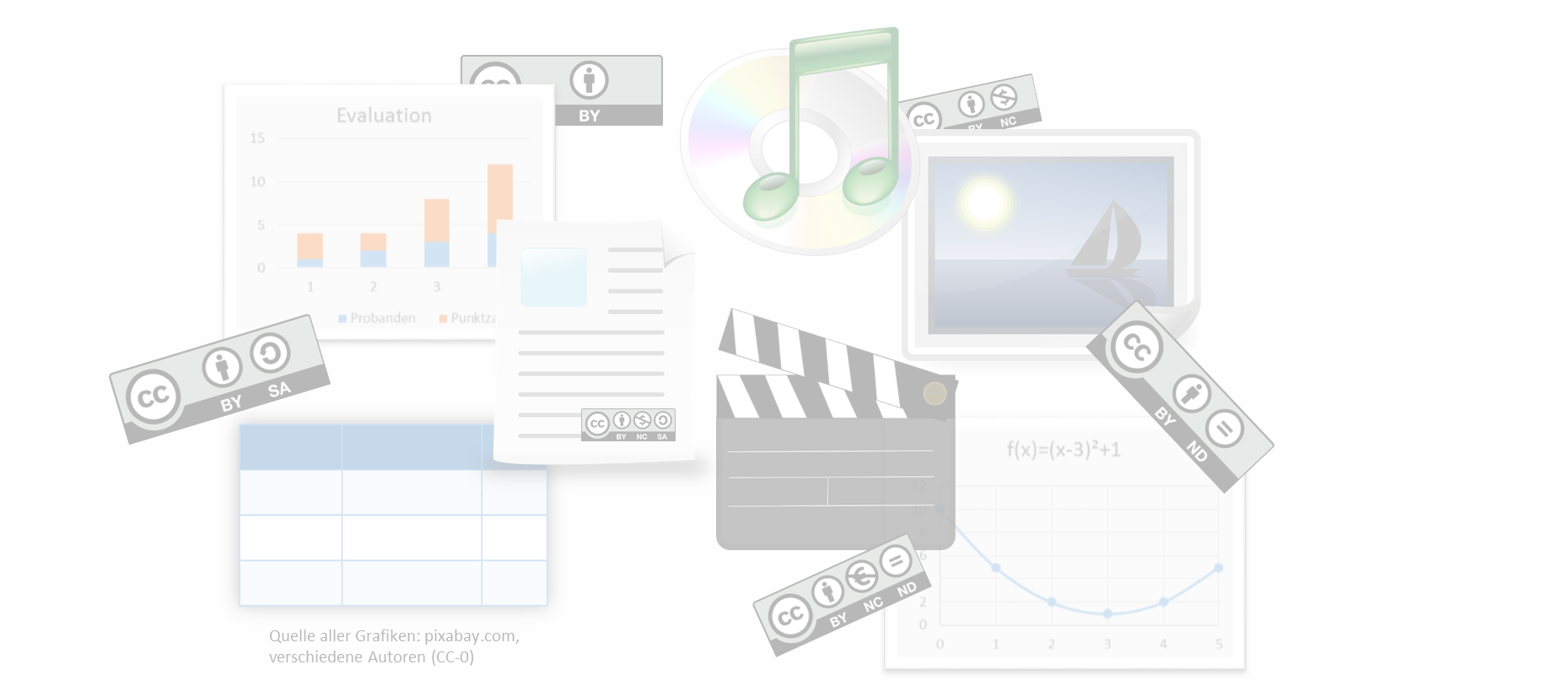 Sucht eine OER bei edutags unter #OERMaterialkoffer und gebt eine korrekte Quellenangabe an.
Dr. Bettina Waffner
Learning Lab – Universität Duisburg-Essen
cc by sa 4.0 Präsentation MINT-L-OER-amt von Lubna Ali und René Röpke. 
Bearbeitet von Bettina Waffner für MainstreamingOER  creativecommons.org/licenses/by-sa/4.0/legalcode.de
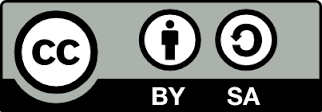 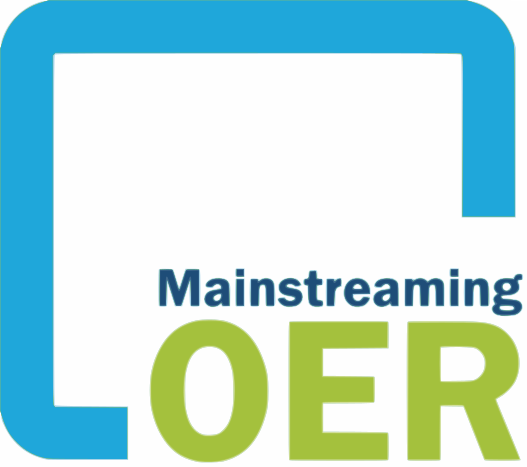 Anforderungen an eine effektive OER
legal nutzbar
auffindbar
geeignetes Format
verständliche Sprache
Dr. Bettina Waffner
Learning Lab – Universität Duisburg-Essen
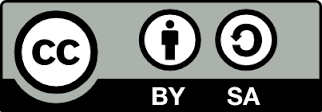 cc by sa 4.0  Bettina Waffner für MainstreamingOER creativecommons.org/licenses/by-sa/4.0/legalcode.de
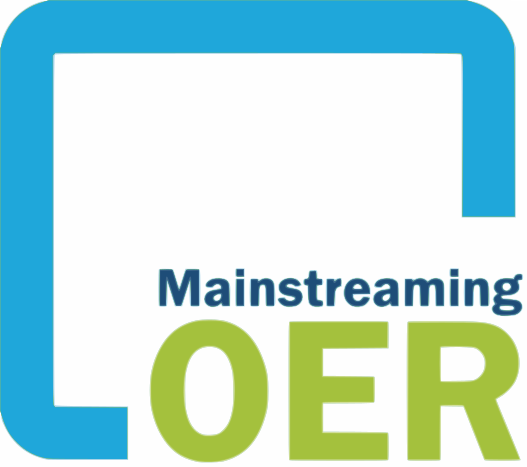 Geeignete Formate
Dr. Bettina Waffner
Learning Lab – Universität Duisburg-Essen
cc by sa 4.0 Präsentation MINT-L-OER-amt von Lubna Ali und René Röpke. 
Bearbeitet von Bettina Waffner für MainstreamingOER  creativecommons.org/licenses/by-sa/4.0/legalcode.de
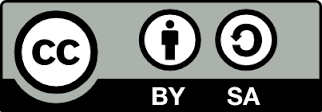 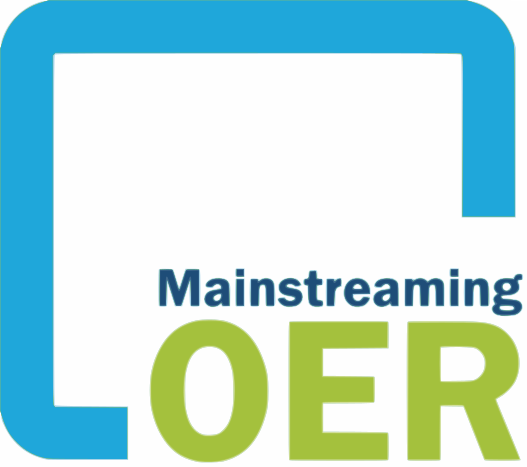 Verständliche Sprache
Vermeiden langer Worte oder Sätze; Nutzen eines einfachen Sprachstils
Achtsamkeit bei der Übersetzung in andere Sprachen
Andere kulturelle Zusammenhänge bei der Wahl von Beispielen beachten
Nützliche Tools

Literatin, ein Chrome-Add On, das die Lesbarkeit eines Textes einschätzt [https://literatin.wordpress.com/]

Styleguide vom MED Magazine über Wörter, die verletzend wirken könnten [http://www.macmillandictionaries.com/MED-Magazine/March2003/05-language-awareness-sensitivity-uk.htm]
Dr. Bettina Waffner
Learning Lab – Universität Duisburg-Essen
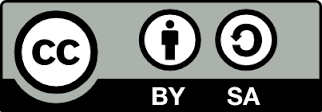 cc by sa 4.0  Bettina Waffner für MainstreamingOER creativecommons.org/licenses/by-sa/4.0/legalcode.de
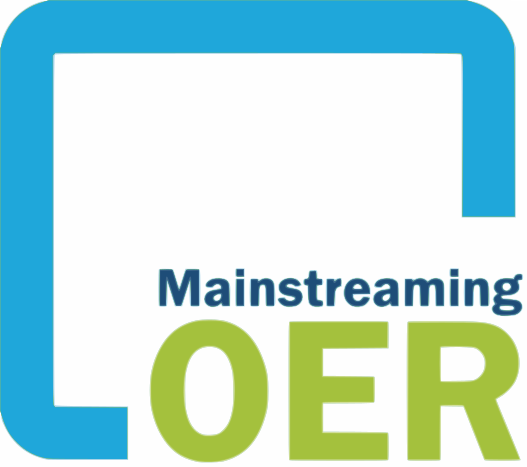 Verschiedene Arten, OER zu produzieren
Erstellen
Zusammenfassen
Umfunktionieren
Zusammenarbeiten
Dr. Bettina Waffner
Learning Lab – Universität Duisburg-Essen
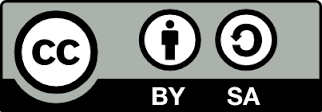 cc by sa 4.0  Bettina Waffner für MainstreamingOER creativecommons.org/licenses/by-sa/4.0/legalcode.de
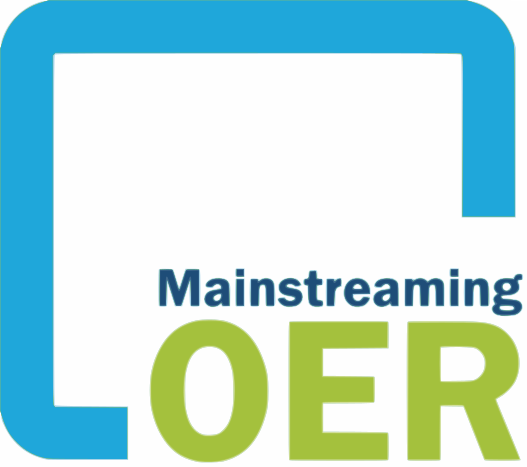 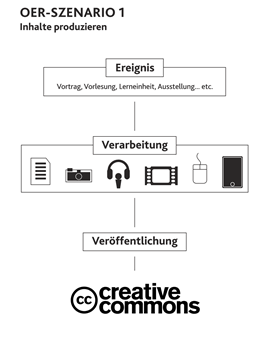 OER Szenario 1
Inhalte produzieren
Making OER von Alexander Schnücker für Hochschuldidaktik Uni Siegen ist lizenziert unter einer Creative Commons Namensnennung - Weitergabe unter gleichen Bedingungen 4.0 International Lizenz.
Dr. Bettina Waffner
Learning Lab – Universität Duisburg-Essen
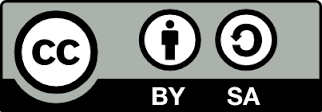 cc by sa 4.0  Bettina Waffner für MainstreamingOER creativecommons.org/licenses/by-sa/4.0/legalcode.de
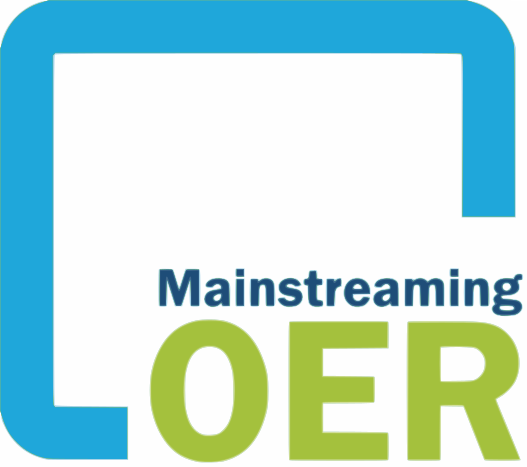 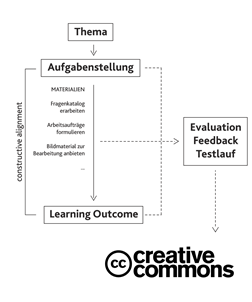 OER Szenario 2
Prozesse gestalten
Making OER von Alexander Schnücker für Hochschuldidaktik Uni Siegen ist lizenziert unter einer Creative Commons Namensnennung - Weitergabe unter gleichen Bedingungen 4.0 International Lizenz.
Dr. Bettina Waffner
Learning Lab – Universität Duisburg-Essen
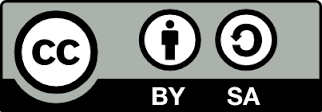 cc by sa 4.0  Bettina Waffner für MainstreamingOER creativecommons.org/licenses/by-sa/4.0/legalcode.de
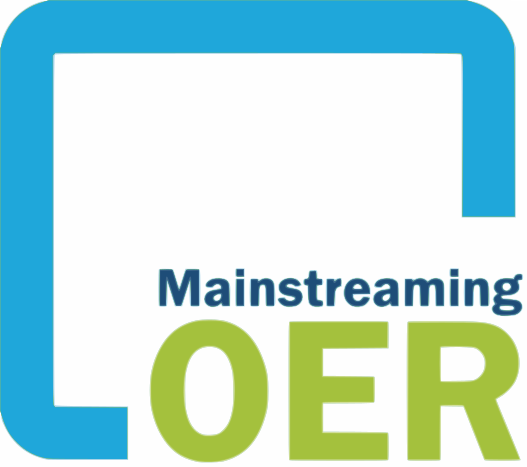 OER erstellen
druckfähige Form
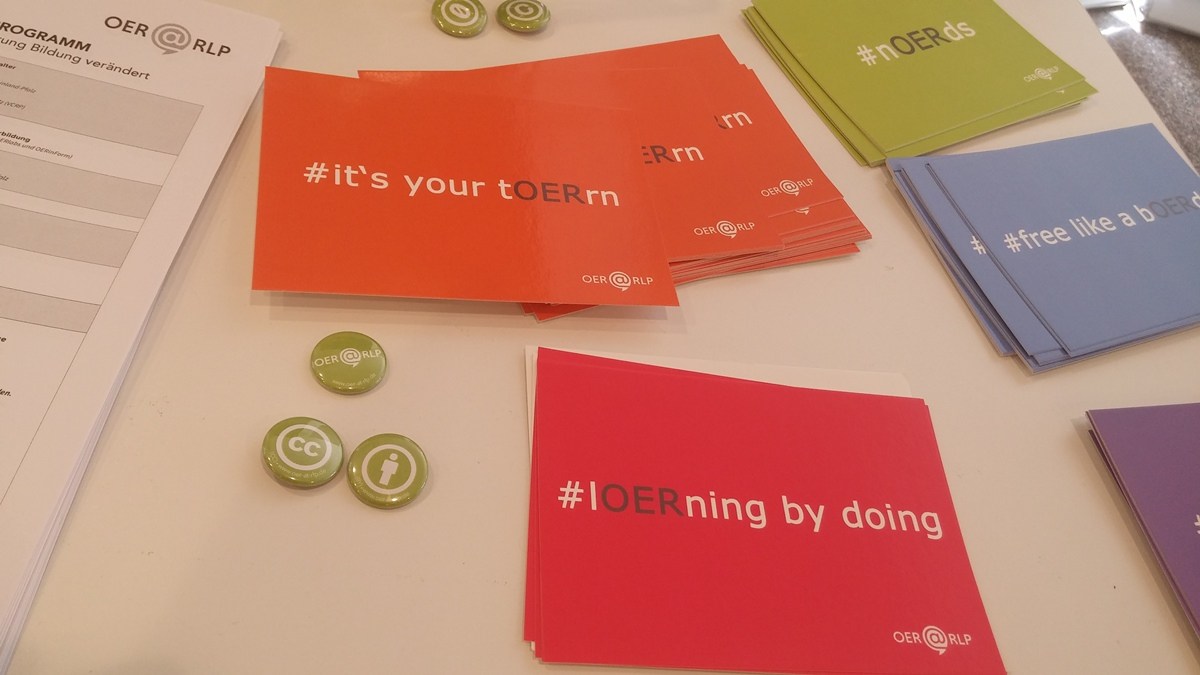 interaktive Form
umfunktionierte Form
cc by  4.0  Luca Mollenhauer für OERinfo – Informationsstelle OER  creativecommons.org/licenses/by-sa/4.0/legalcode.de
Dr. Bettina Waffner
Learning Lab – Universität Duisburg-Essen
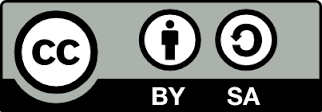 cc by sa 4.0  Bettina Waffner für MainstreamingOER creativecommons.org/licenses/by-sa/4.0/legalcode.de
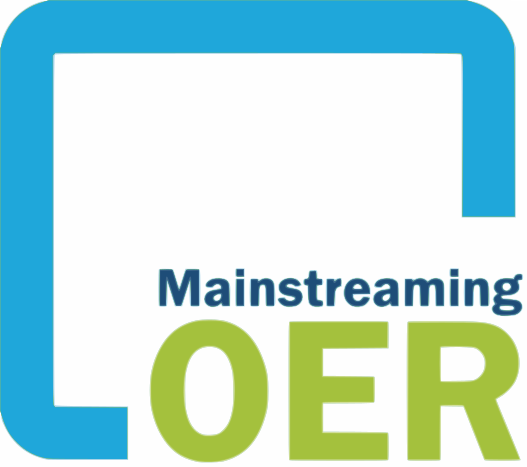 OER zusammenfügen
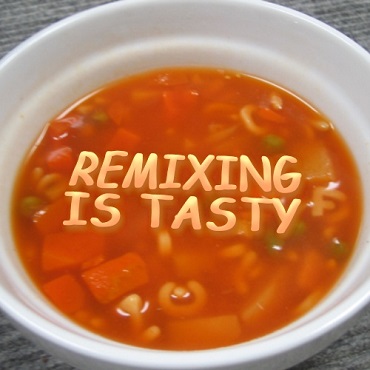 Textdatei und Hyperlinks
	WordPress, Google Sites, Google Docs
Social Bookmarking
	Edutags, Diigo, XTLearn
cc by sa 2.0 by creativecommons.org/licenses/by-sa/2.0/legalcode.de 
‘Remixing is tasty’ by Gideon Burton, https://www.flickr.com/ photos/ wakingtiger/
Dr. Bettina Waffner
Learning Lab – Universität Duisburg-Essen
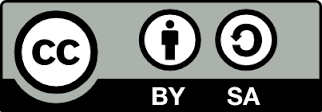 cc by sa 4.0  Bettina Waffner für MainstreamingOER creativecommons.org/licenses/by-sa/4.0/legalcode.de
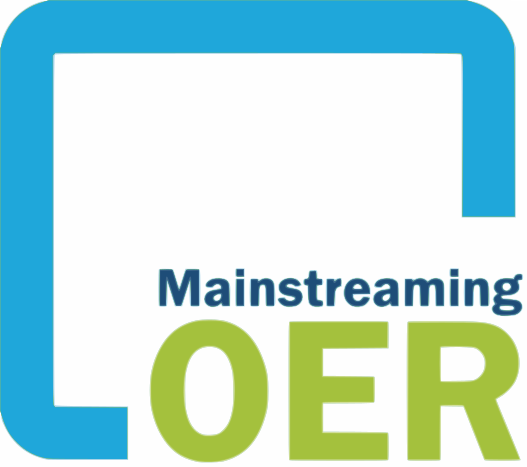 OER veröffentlichen
Gemeinsam verwendete Seiten oder Clouds
Eigene Webspaces
OER-Verzeichnissen (Repositorien)
Lokal
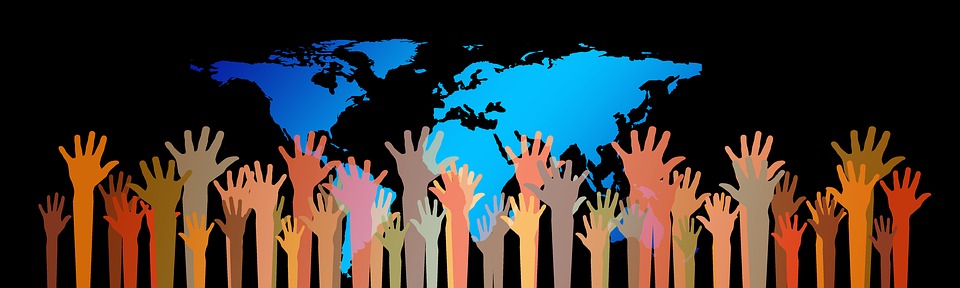 Cc0. URL:https://pixabay.com/de/gemeinsam-erde-menschen-silhouetten-2450084/
Dr. Bettina Waffner
Learning Lab – Universität Duisburg-Essen
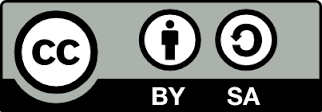 cc by sa 4.0  Bettina Waffner für MainstreamingOER creativecommons.org/licenses/by-sa/4.0/legalcode.de
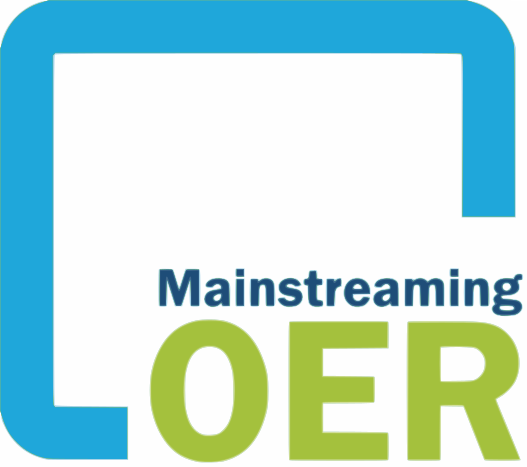 Materialkoffer für OER-Fortbildungen
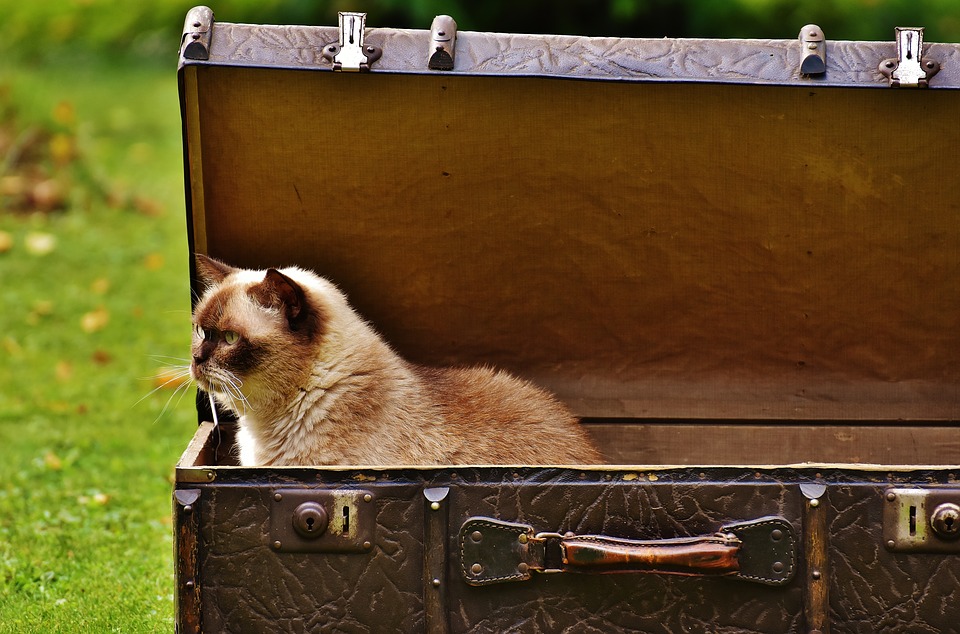 OER-Wissensspeicher
OER-Trainerleitfaden
OER-Präsentationsfolien
OER-Übungen mit Lösungen
Cc0 Bild: https://pixabay.com/de/koffer-antik-katze-1645247/
Dr. Bettina Waffner
Learning Lab – Universität Duisburg-Essen
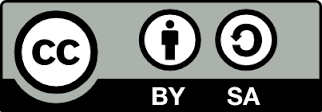 cc by sa 4.0 DE Bettina Waffner für MainstreamingOER creativecommons.org/licenses/by-sa/4.0/legalcode.de
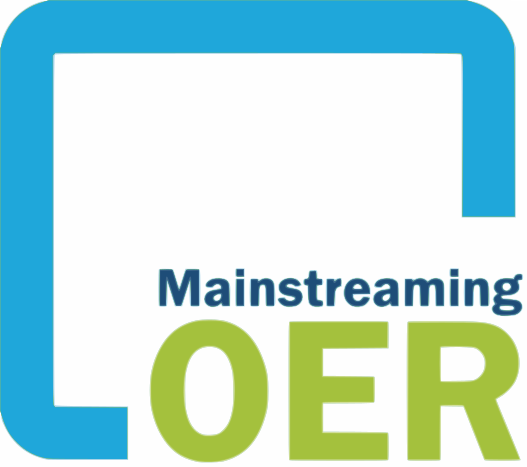 Aufgabe 1
Aus den gesammelten Materialien ist eine kleine Fortbildungseinheit für eine OER-Fortbildung vorzubereiten.

Den Teilnehmenden soll dabei auf einer Webseite vorab ein
einführender Text
ein passendes Foto
eine interaktive Übung oder ein Video
zur Verfügung gestellt werden.

Stellt bitte jeder für sich aus dem vorhandenen Material obiges zusammen und wählt die passende Lizenz.
Dr. Bettina Waffner
Learning Lab – Universität Duisburg-Essen
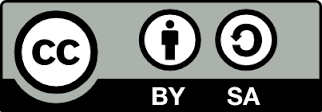 cc by sa 4.0 DE Bettina Waffner für MainstreamingOER creativecommons.org/licenses/by-sa/4.0/legalcode.de
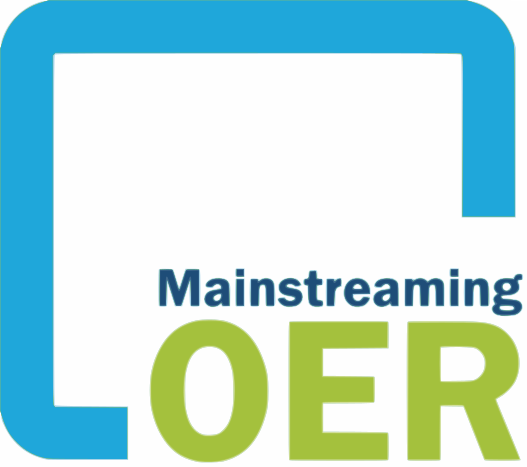 Aufgabe 2
Im zweiten Schritt geht bitte mit einem Partner oder einer Partnerin zusammen und versucht seine/ihre Materialien mit jeweils den anderen zu vereinen.
Unter welcher Lizenz steht das neu kombinierte Material?
Dr. Bettina Waffner
Learning Lab – Universität Duisburg-Essen
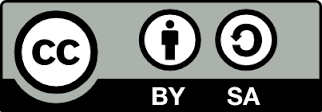 cc by sa 4.0 DE Bettina Waffner für MainstreamingOER creativecommons.org/licenses/by-sa/4.0/legalcode.de
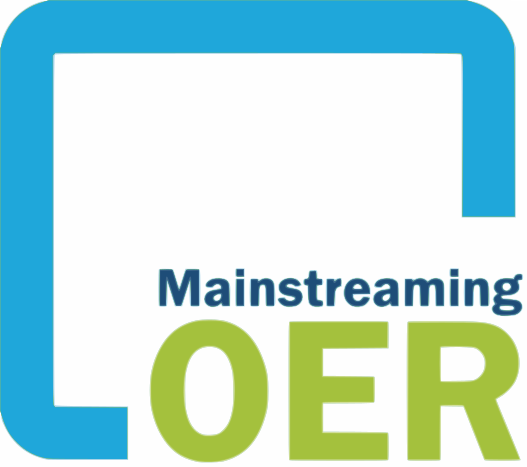 Die Weiter- und Zusammenarbeit in der Online-Phase
Wie könnte die weitere Zusammenarbeit an dem Thema in der Online-Phase aussehen? Was wäre hilfreich, um die Inhalte zu reflektieren, in Kontakt zu bleiben und das Thema OER im beruflichen Alltag nicht untergehen zu lassen?
Austausch (Forum)
Vertiefendes Material (Ablage)
Übungen zur Reflektion und Vertiefung (h5p-Module)
Dr. Bettina Waffner
Learning Lab – Universität Duisburg-Essen
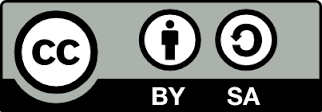 cc by sa 4.0 DE Bettina Waffner für MainstreamingOER
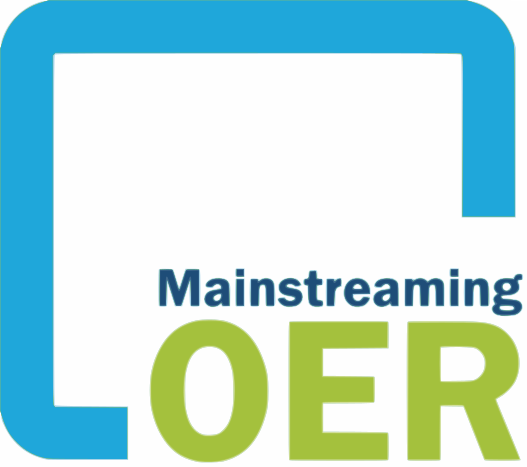 Nachweise
Europäische Kommission 2013: Opening up Education: Innovative teaching and learning for all through new Technologies and Open Educational Resources. COM/2013/0654. Brüssel.
Kompatibilität von CC-Lizenzen von Kennisland unter CC0 https://creativecommons.org/share-your-work/public-domain/cc0 . Quelle: https://wiki.creativecommons.org/wiki/File:CC_License_Compatibility_Chart.png
Making OER von Alexander Schnücker für Hochschuldidaktik Uni Siegen ist lizenziert unter einer Creative Commons Namensnennung - Weitergabe unter gleichen Bedingungen 4.0 International Lizenz. 
Präsentation MINT-L-OER-amt von Lubna Ali und René Röpke. Dieses Werk ist lizenziert unter einer Creative Commons Namensnennung - Weitergabe unter gleichen Bedingungen 4.0 International Lizenz. Davon ausgenommen ist das Logo der RWTH Aachen University.
Surmann, Caroline 2017: Open Education und Open Educational Resources – deutsche und europäische Policy im Überblick. In: Synergie. Fachmagazin für Digitalisierung in der Lehre. Heft 3. 38-43
TULLU-Regel von Synergie Praxis: Open Educational Resources (OER) 2017. CC 0 https://creativecommons.org/share-your-work/public-domain/cc0
cc by sa 4.0 Bettina Waffner für MainstreamingOER creativecommons.org/licenses/by-sa/4.0/legalcode.de
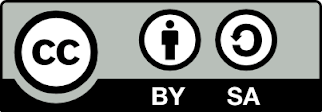 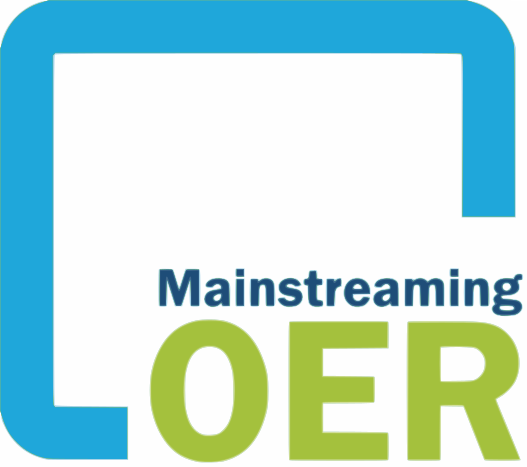 Kontakt
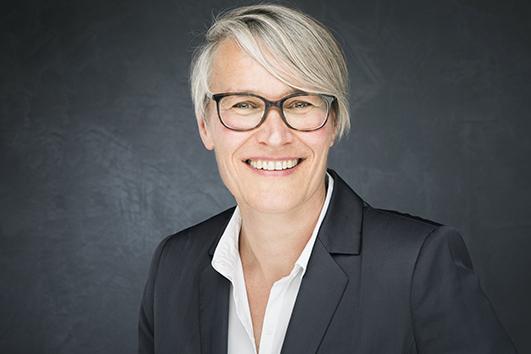 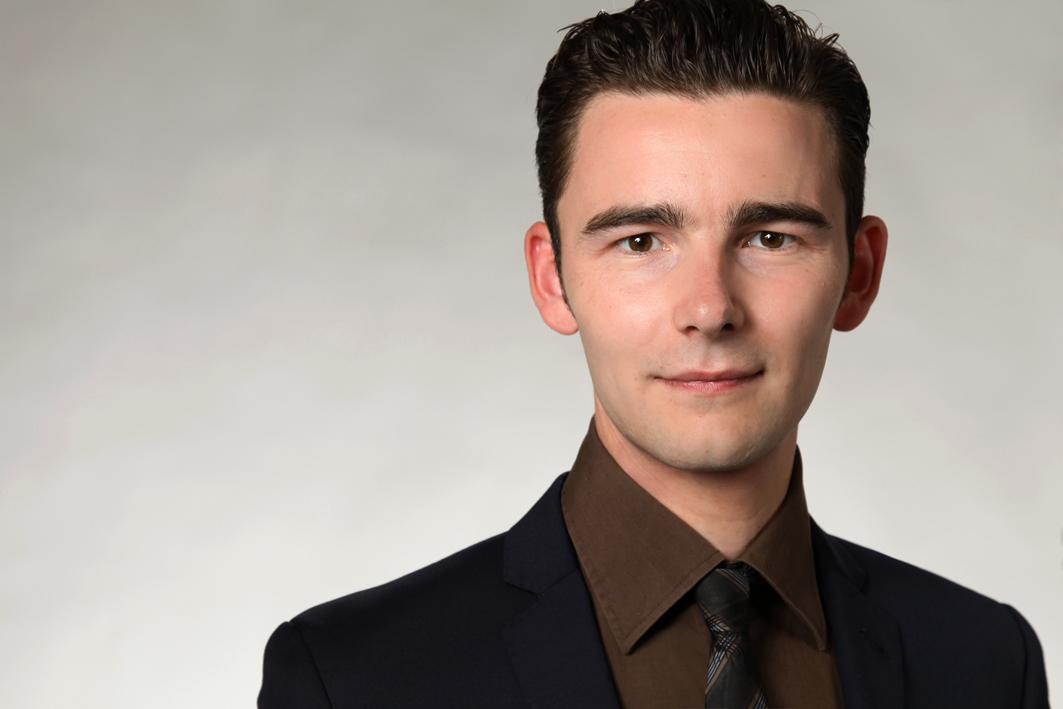 Dr. Bettina Waffner+49 201 183 6476      
bettina.waffner@uni-due.de
Tobias Düttmann+49 201 183 6479      
tobias.duettmann@uni-due.de
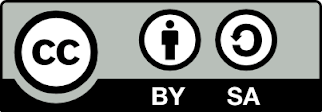 cc by sa 4.0 DE Bettina Waffner für MainstreamingOER creativecommons.org/licenses/by-sa/4.0/legalcode.de
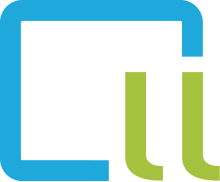 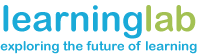 Herzlichen Dank!
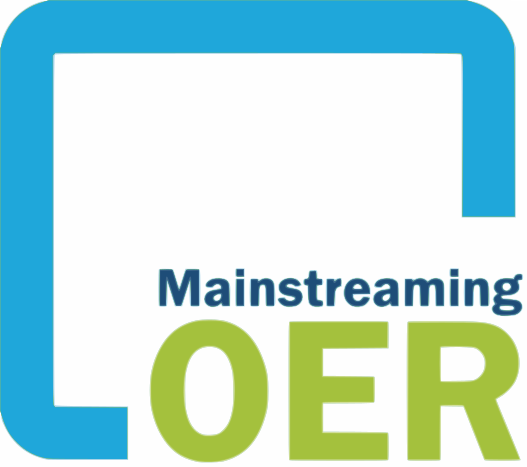 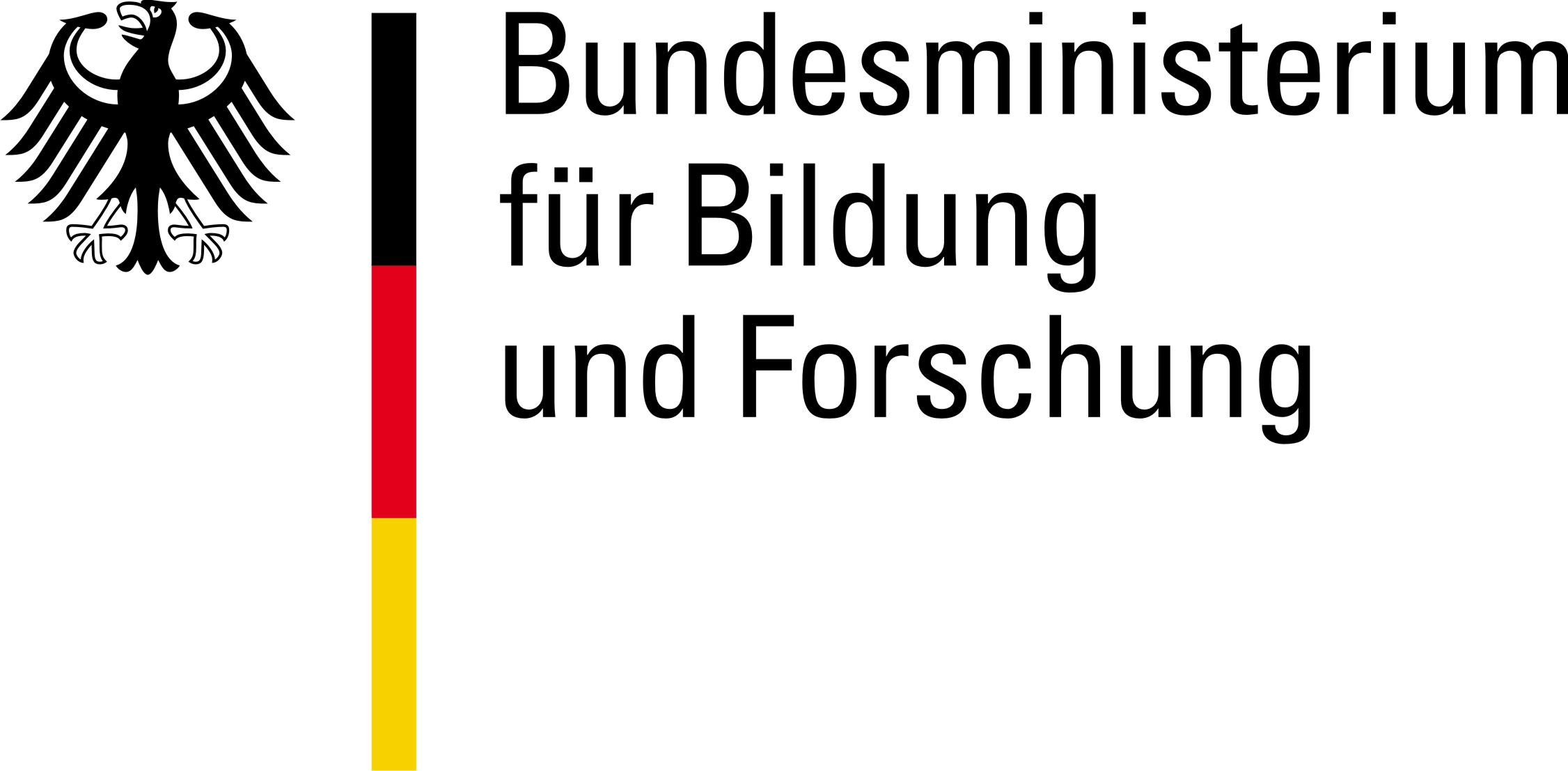 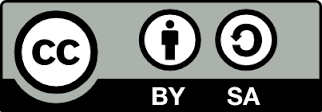 cc by sa 4.0 DE Bettina Waffner für MainstreamingOER creativecommons.org/licenses/by-sa/4.0/legalcode.de
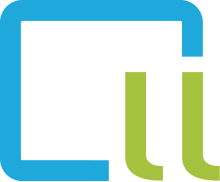 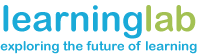 Nachweise
Lizenz: Folientexte unter CC-BY-SA freigegeben, 
Urheberinnen: Dr. Bettina Waffner 
Ausgenommen von dieser Lizenz: Anders gekennzeichnete Texte/Fotos/Grafiken/Videos.
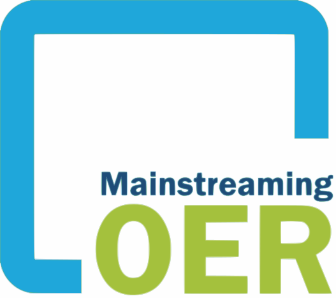 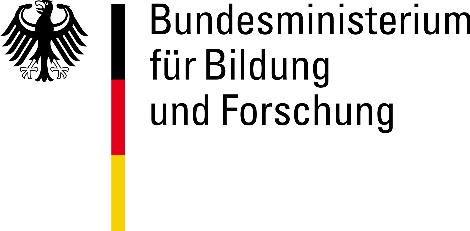 40
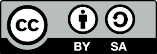 cc by sa 4.0 DE Bettina Waffner MainstreamingOER creativecommons.org/licenses/by-sa/4.0/legalcode.de